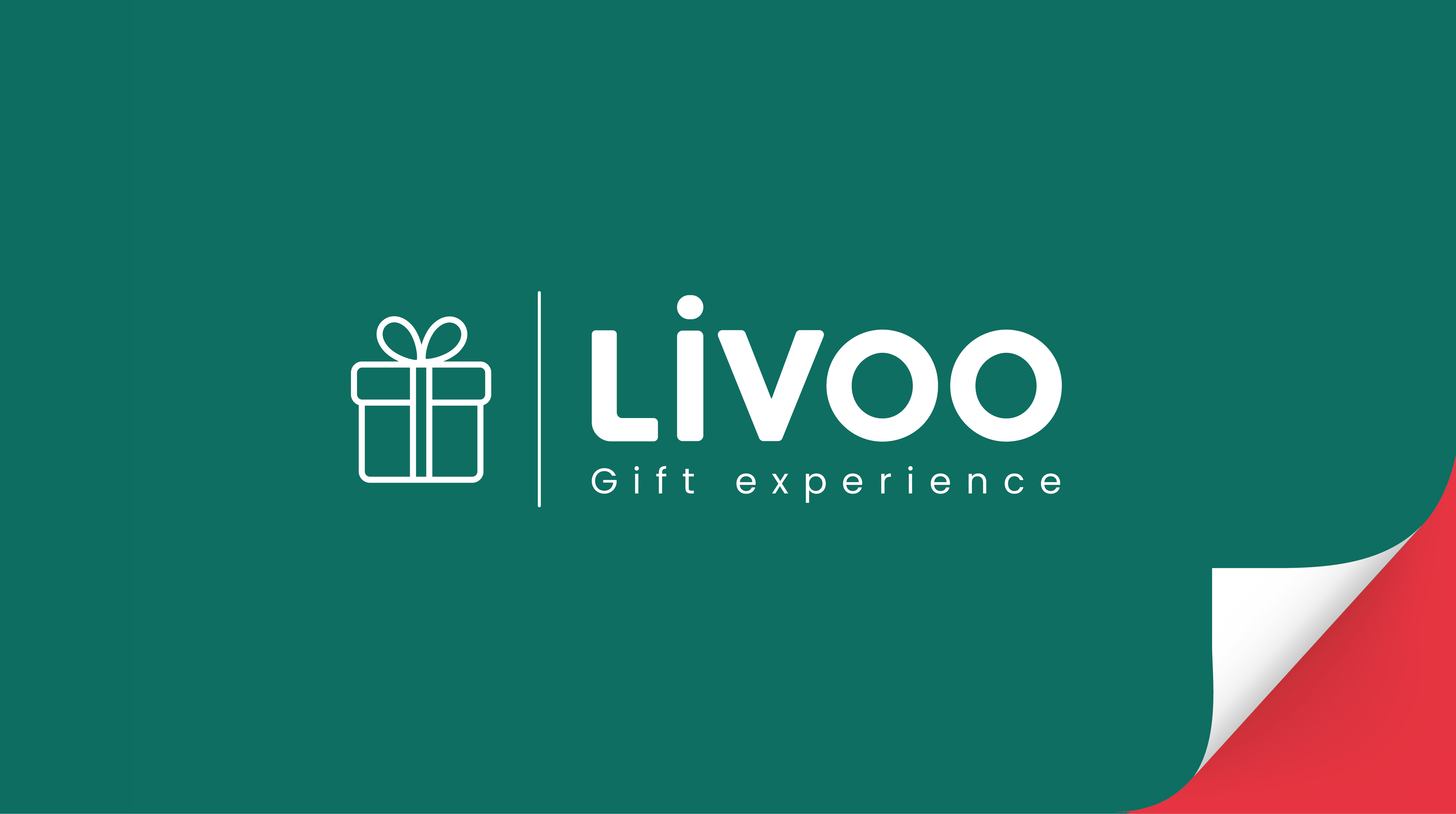 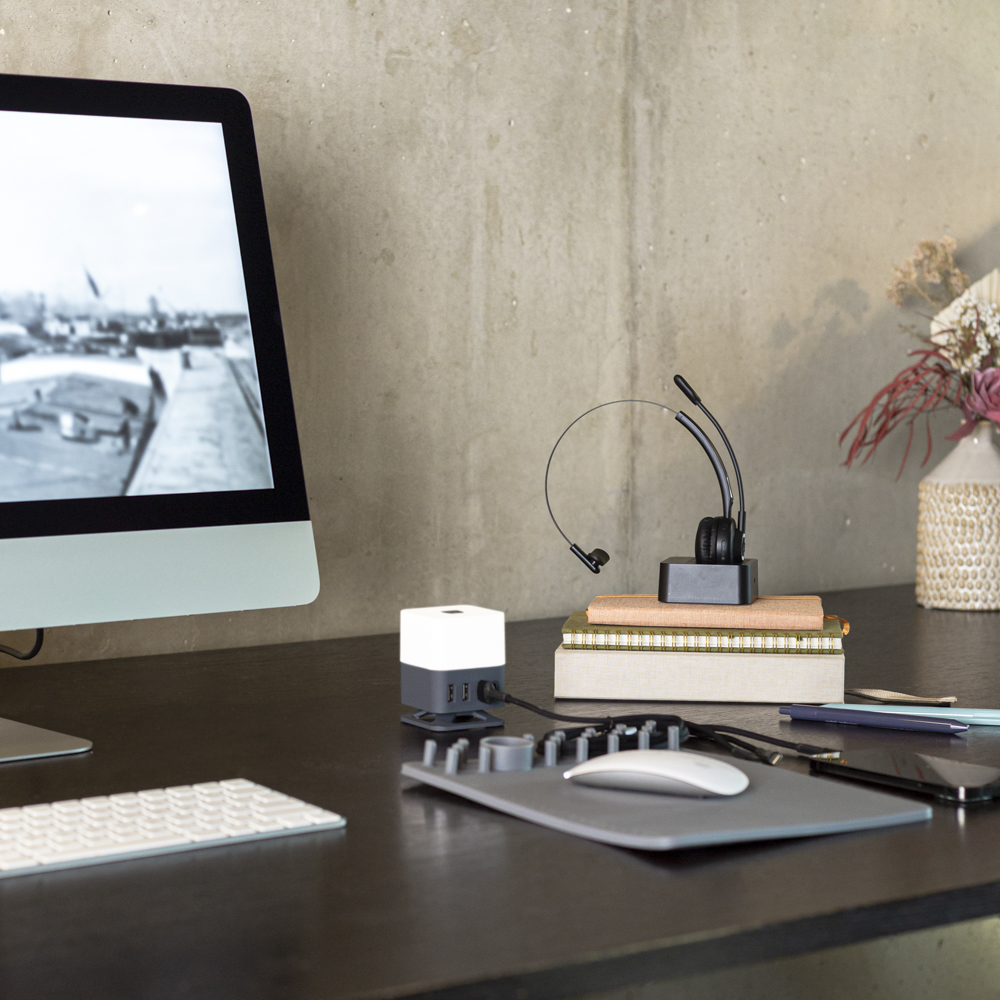 Du Gift au bureau
bien s'équiper pour mieux travailler !
Aujourd'hui, nous vous accompagnons jusque dans vos bureaux !
Pensez au bien-être de vos clients et leurs collaborateurs en leur proposant LE cadeau qui facilitera leur journée. 
Afin de vous accompagner dans votre recherche, nous vous avons préparé une sélection pour s'équiper au bureau, en déplacement ou en télétravail…
De l’expérience au travers de nos services
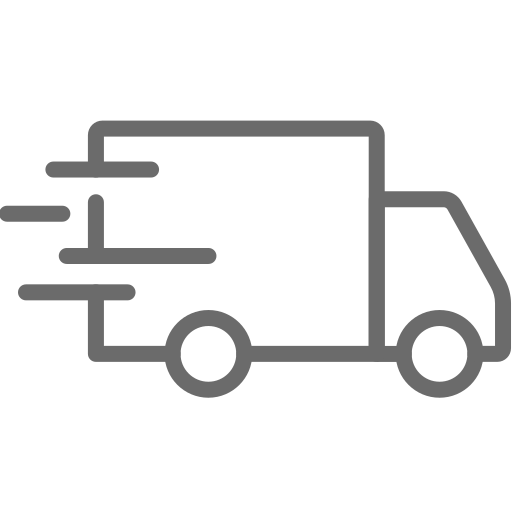 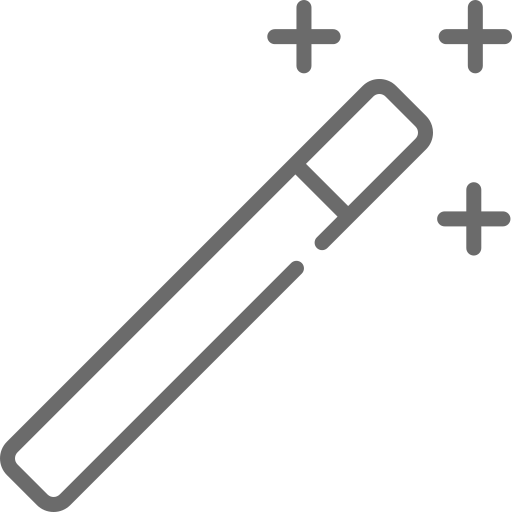 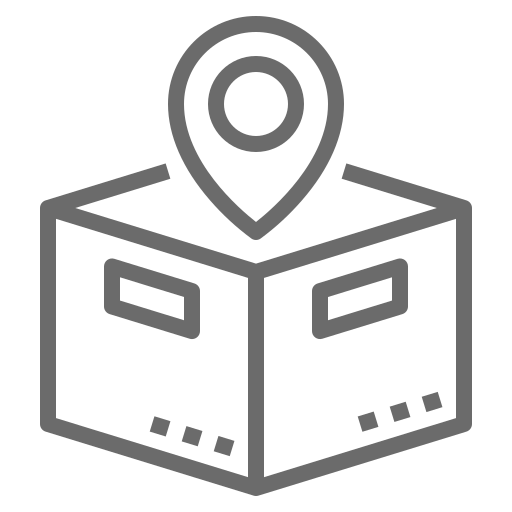 Le marquage
Le dropshipping
La livraison
Un service 100% personnalisé qui augmente la valeur perçue du produit en apposant le logo de vos clients. Nous vous accompagnons du brief jusqu’à la réalisation finale du BAT.
C’est «la» solution de facilité pour vous et vos clients. Nous gérons le stockage, la préparation des colis, la livraison et le SAV de vos commandes. Un service clé en main possible grâce à notre logistique intégrée.
Située au cœur de notre siège social en Alsace, notre logistique est intégrée avec une capacité de
stockage de 17.000m². 
Commande sans marquage: 72h
Commande avec marquage: 8 à 10 jours ouvrés après validation du BAT
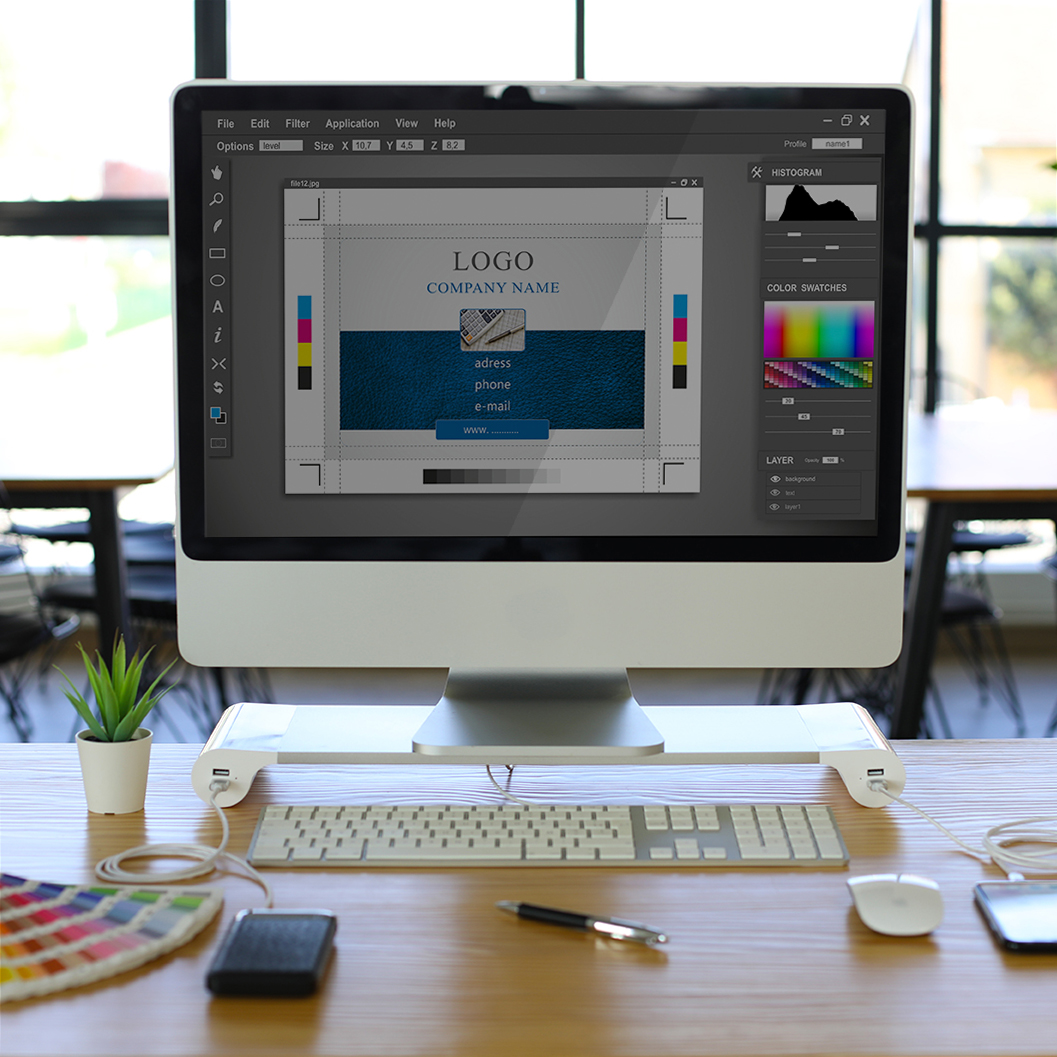 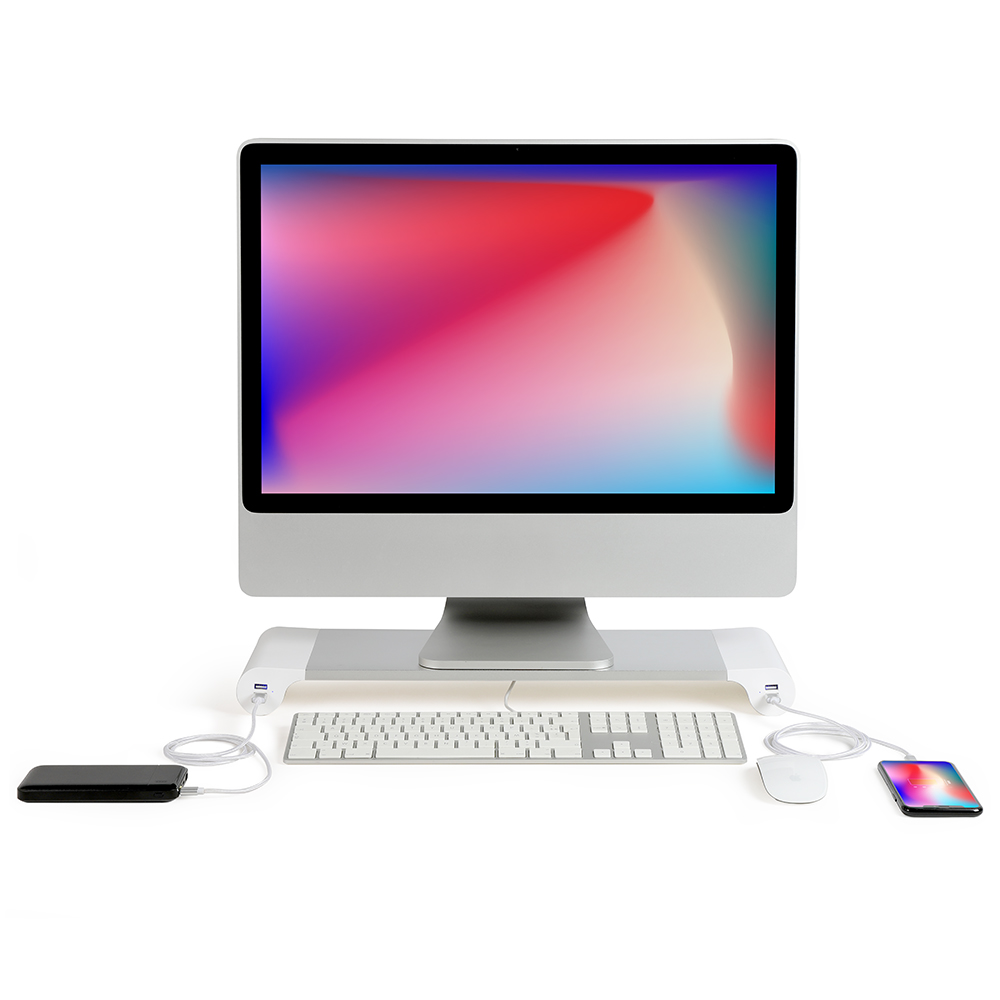 2022
Réhausseur d’ordinateur USB – TEA280

Stock : 1683 pcs


4 ports USB de chargement
Sortie 5V, 4.2A
Entrée secteur
Organisateur de bureau
Prix de vente conseillé : 44,74 €
Quelle splendeur, un écran à votre hauteur !
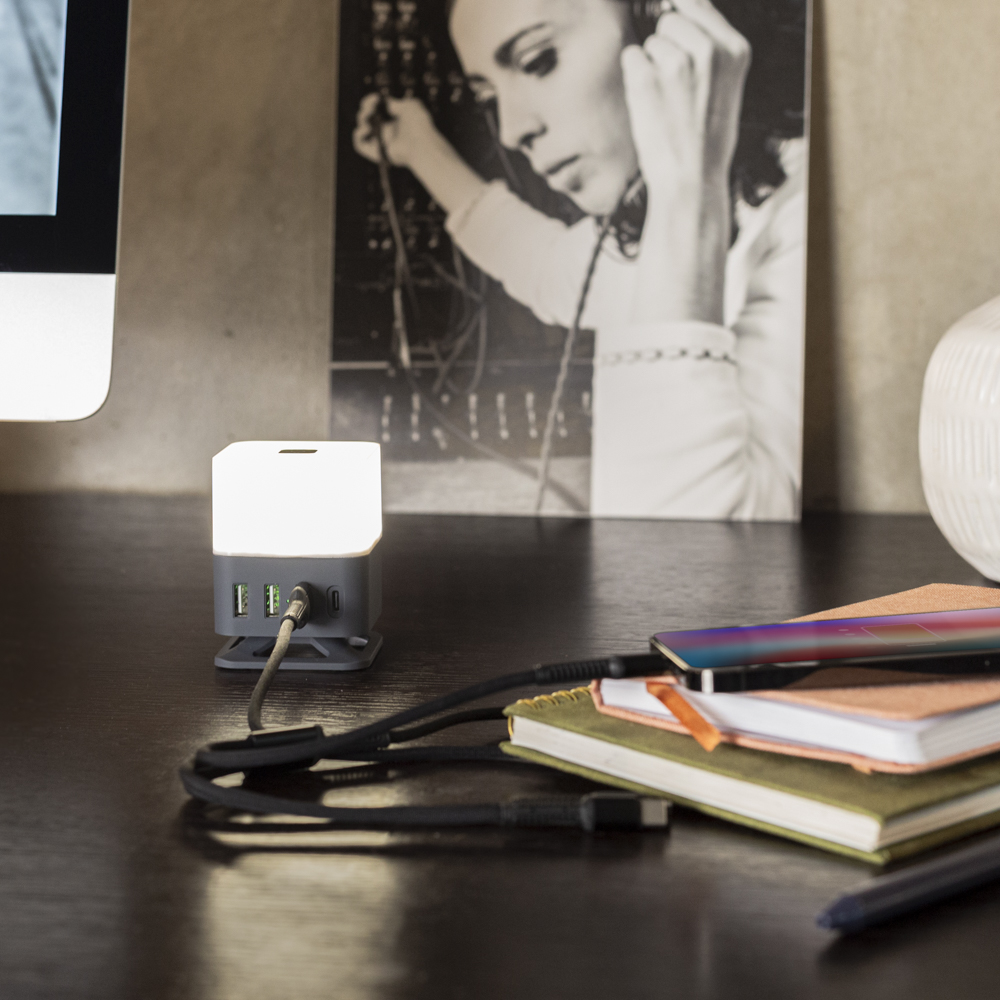 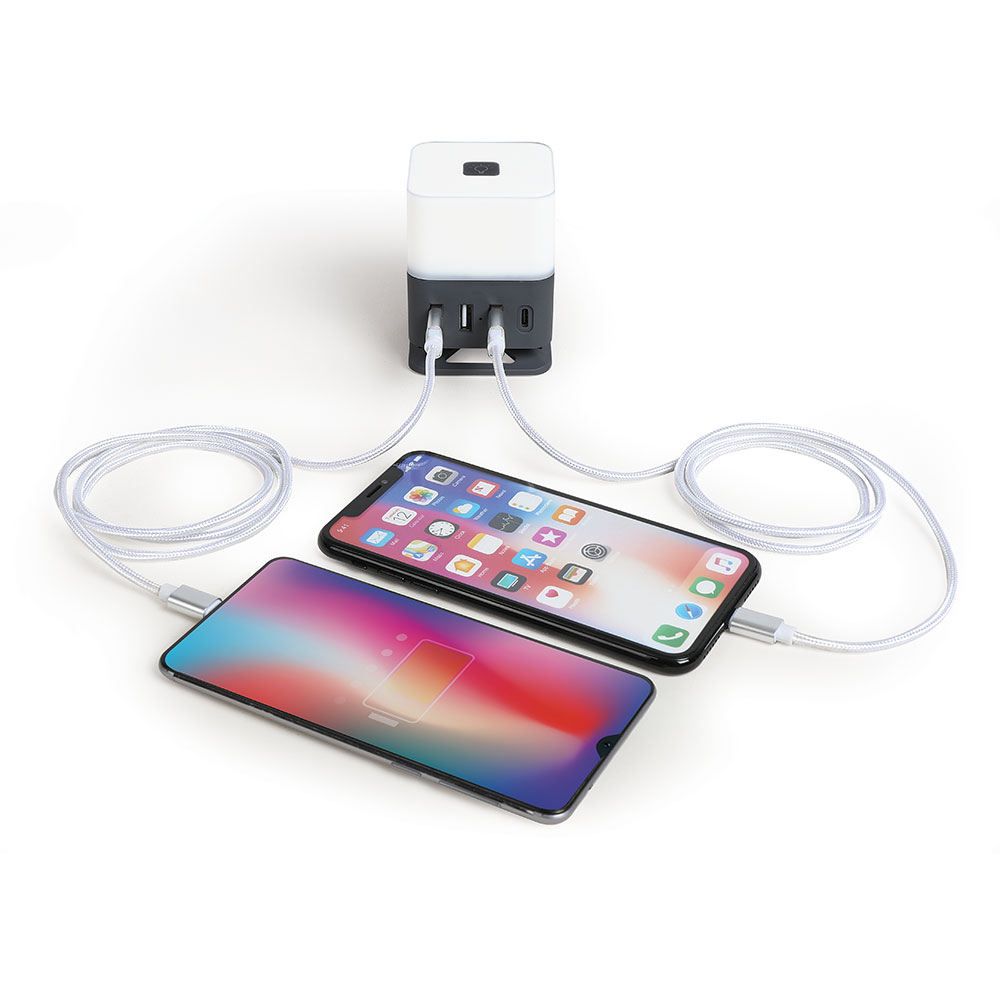 2022
Station de charge USB– TEA273

Stock : 3126 pcs + Arrivage 23/08/22 3000 pcs


3 ports USB 5V, 2,4A
1 port Type C 20W
Entrée secteur
Lumière LED 3 intensités lumineuse
Touche tactile
Prix de vente conseillé : 24,16 €
Pratique pour charger plusieurs appareils !
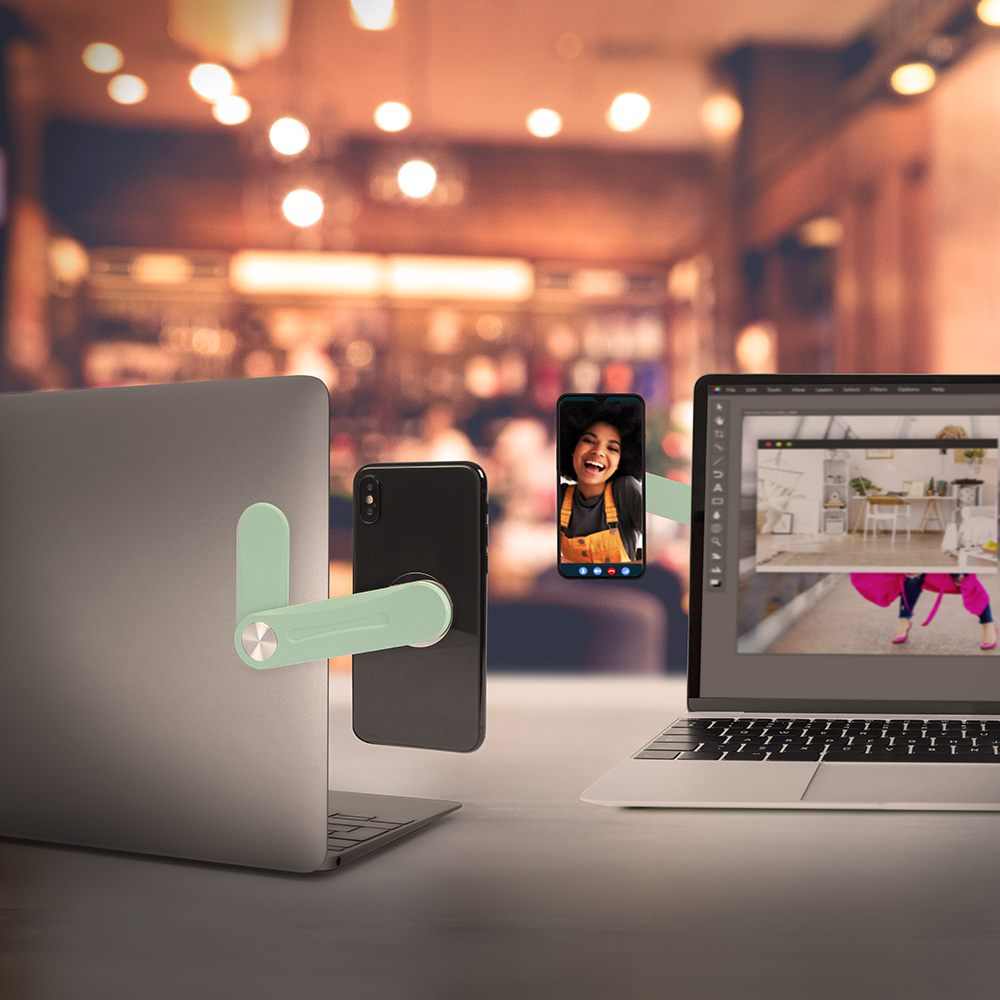 Support téléphone magnétique – TEA275V

Stock :
Vert : 2509 pcs
Noir : 2248 pcs 
Gris : 1774 pcs


Pour fixer une tablette ou un smartphone à un ordinateur
Se colle sur l’ordinateur
Forte fixation 3M et aimant (inclus)
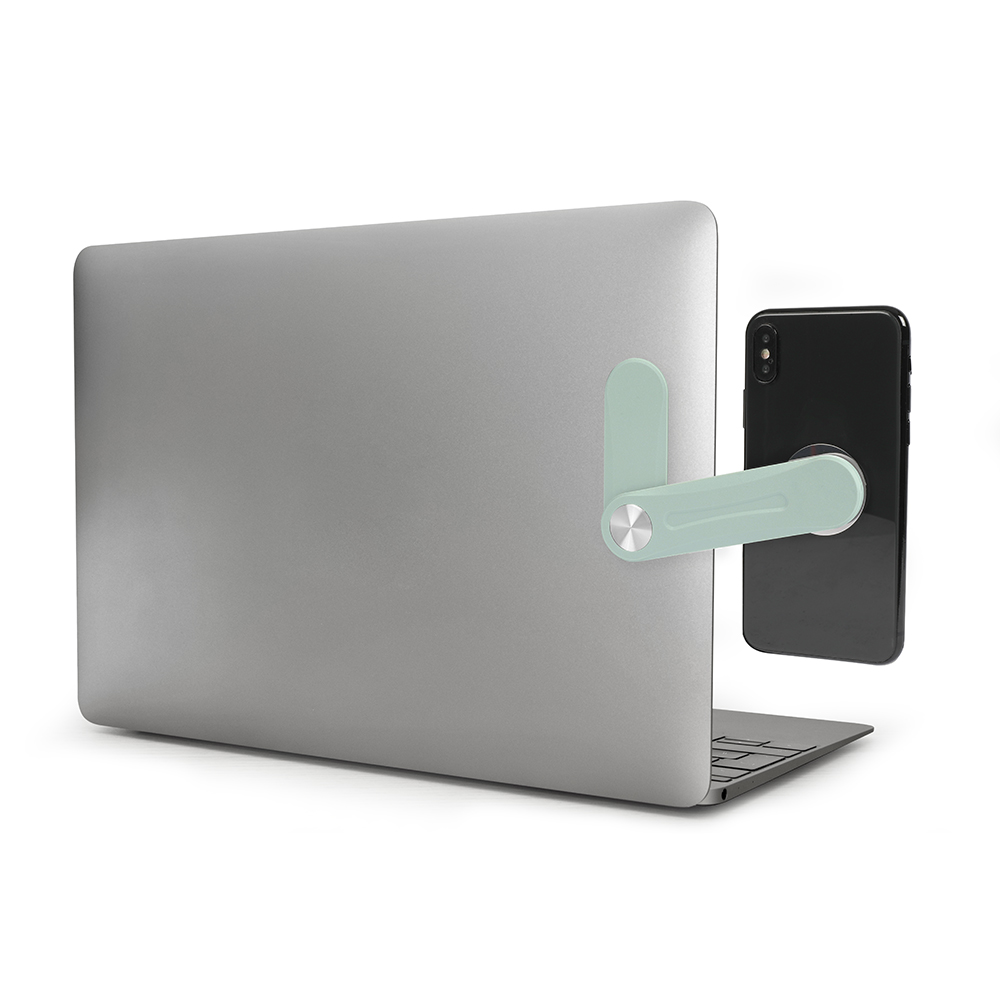 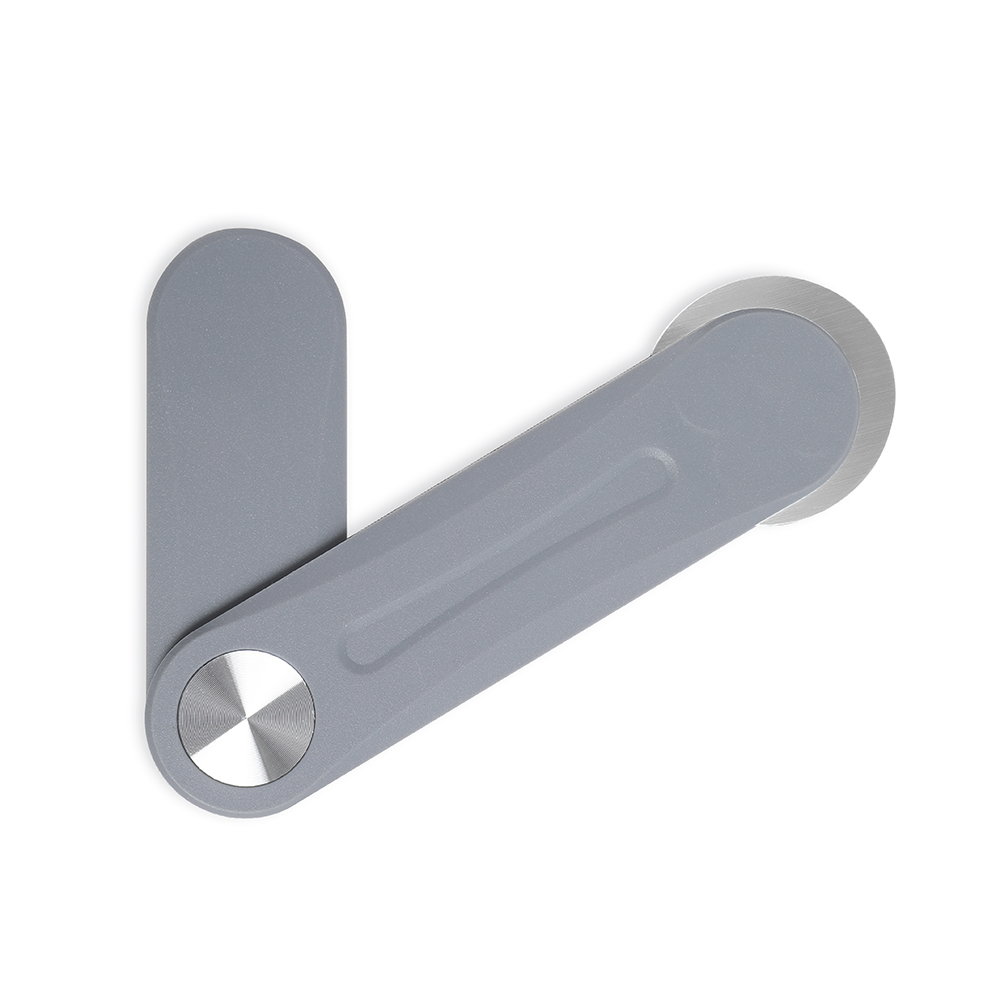 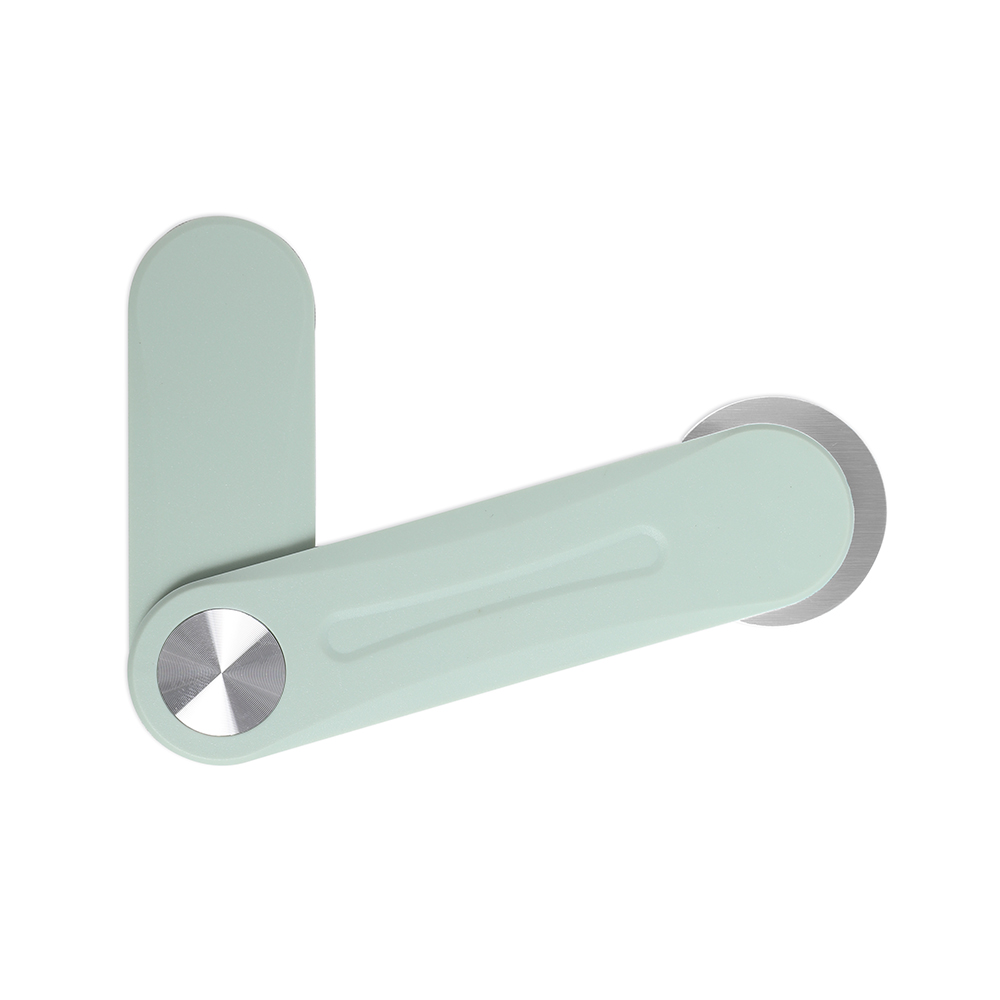 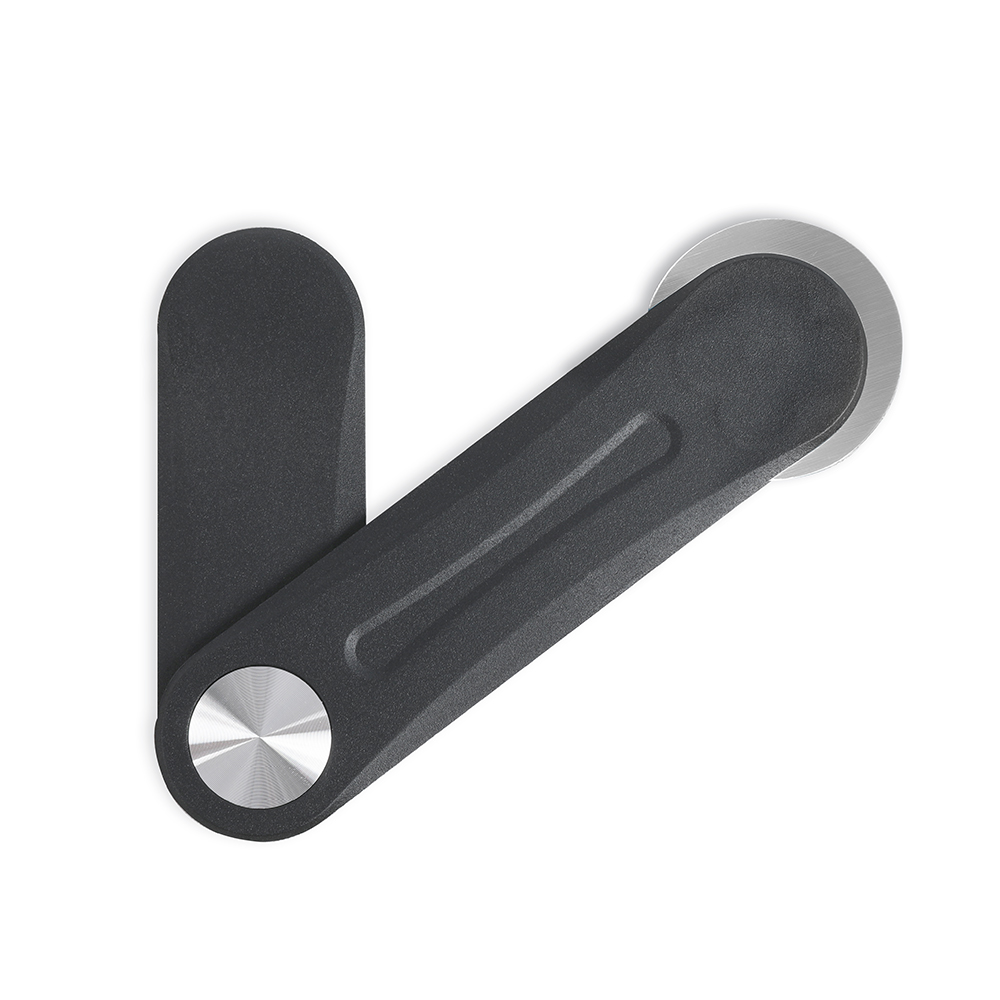 Prix de vente conseillé : 4,98 €
Top productivité avec vos écrans en simultané !
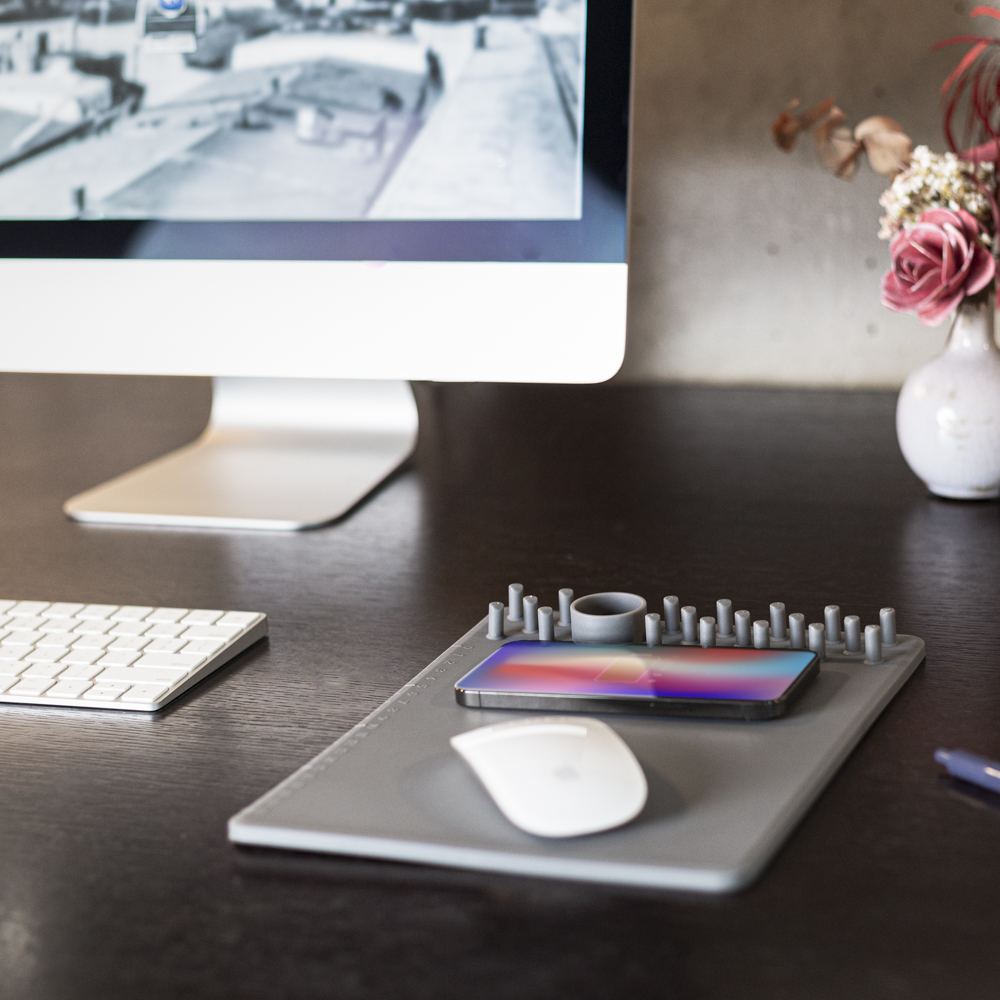 Tapis de souris chargeur induction – TEA274

Stock : 2342 pcs


Chargeur induction fast charge 15W
Organiseur de bureau intégré pour les câbles, smartphones, cartes de visite et bien plus
Règle double décimètre intégrée
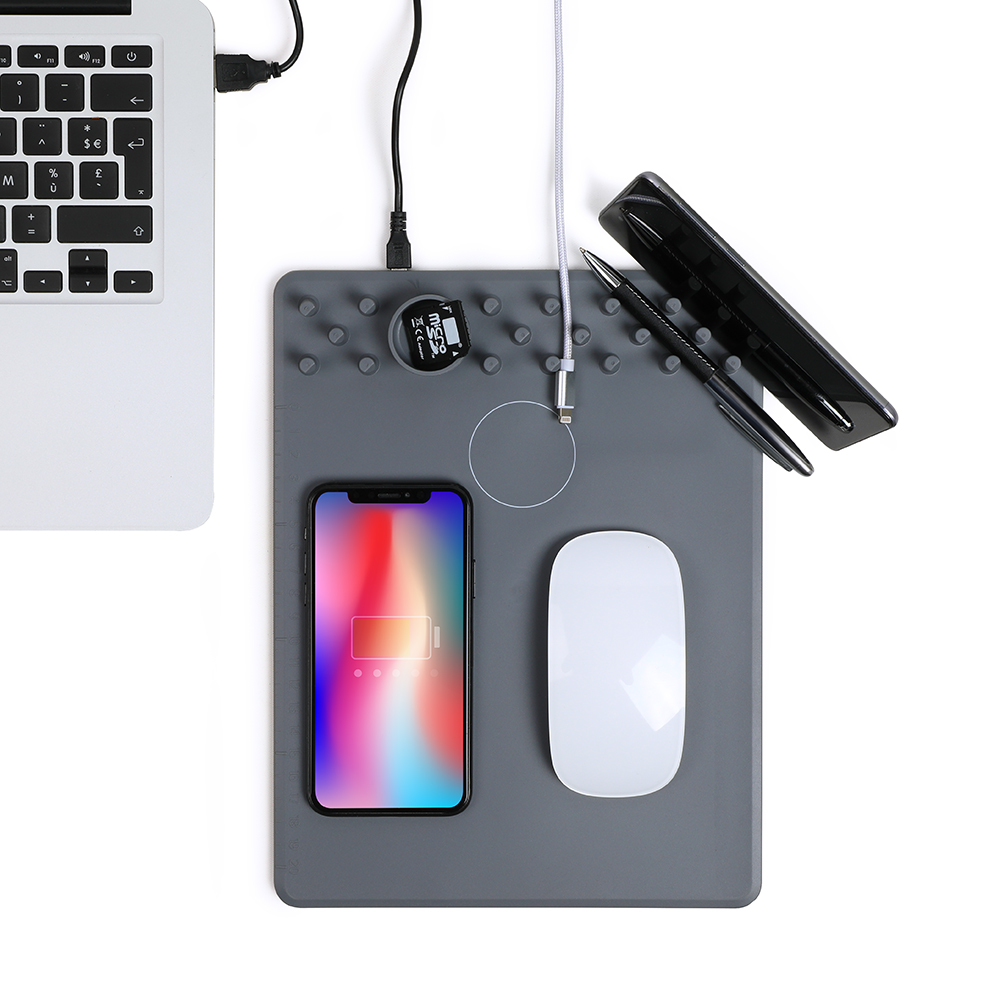 Prix de vente conseillé : 14,44 €
Un cadeau utile, c’est fantastique !
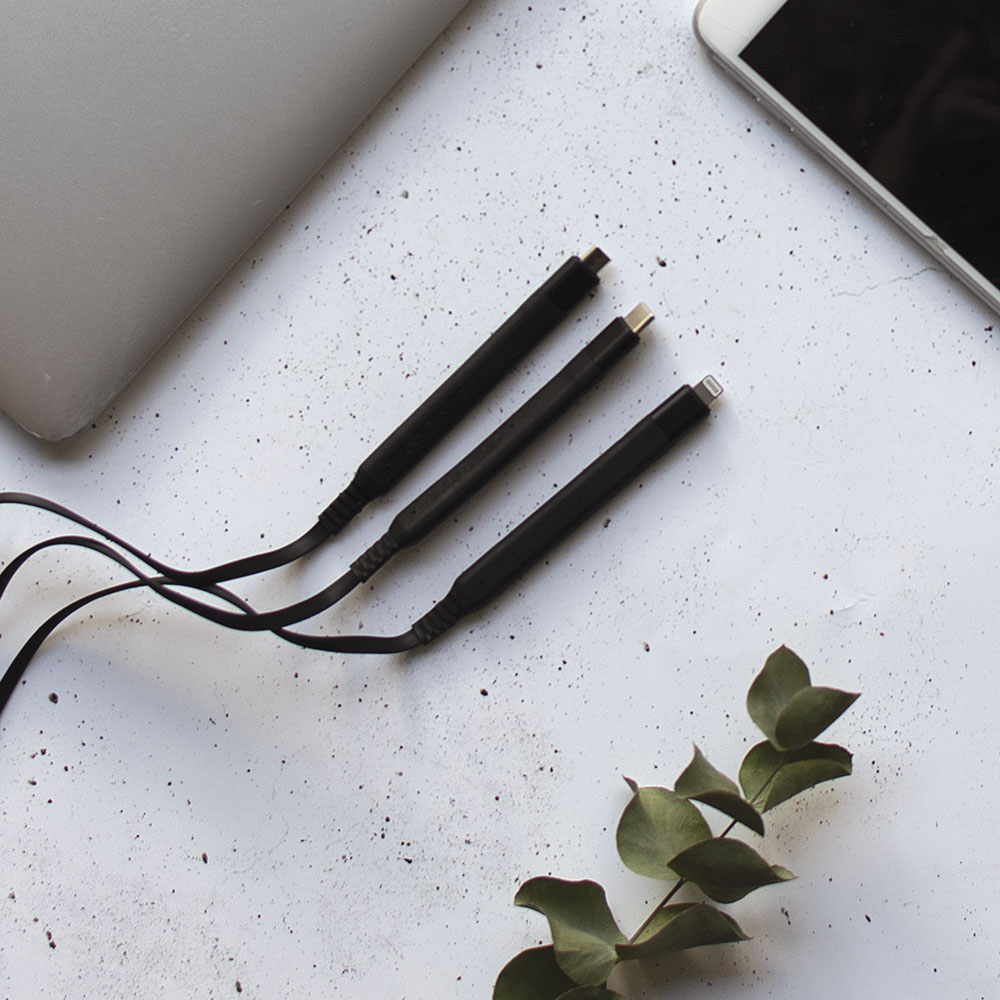 Câble USB 3 en 1 – TEA230N

Stock : 1548 pcs


Embouts micro USB, Type C et Lightning
Longueur 1,20 m
Permet la charge des appareils
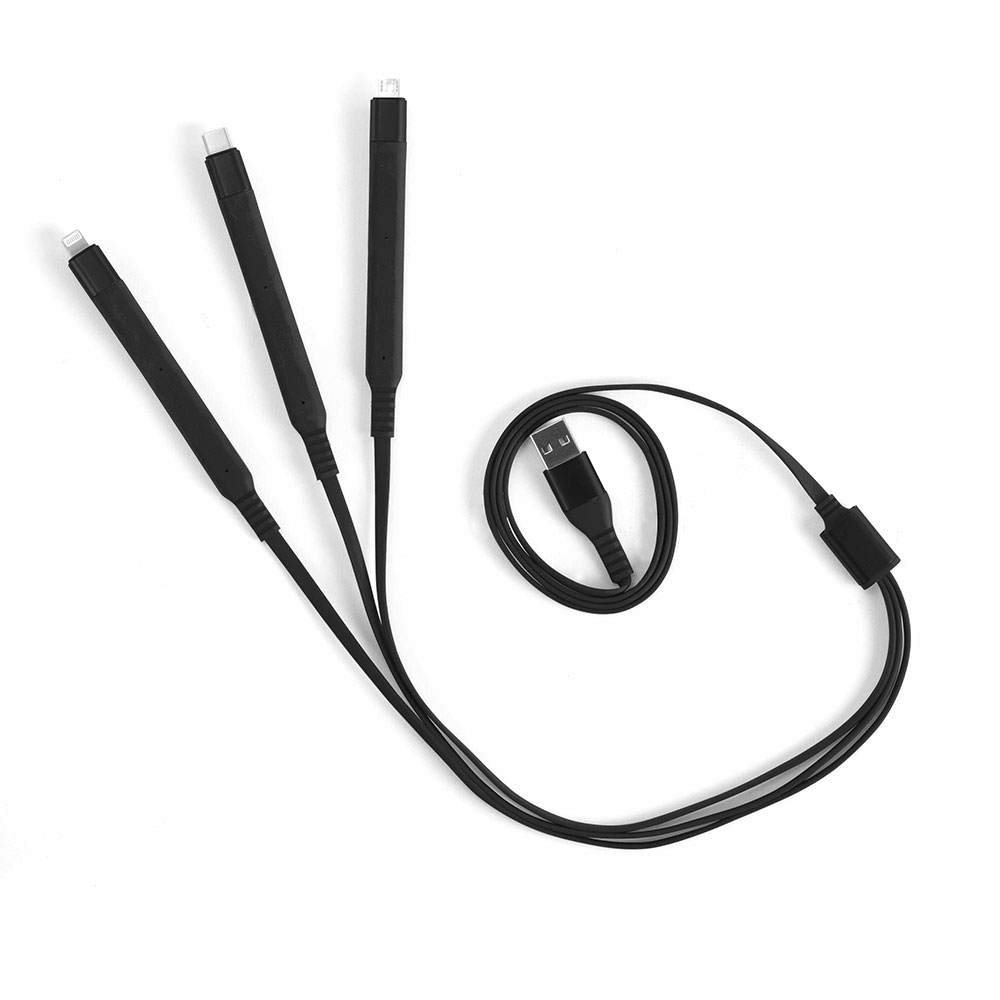 Prix de vente conseillé : 8,50 €
L’accessoire indispensable !
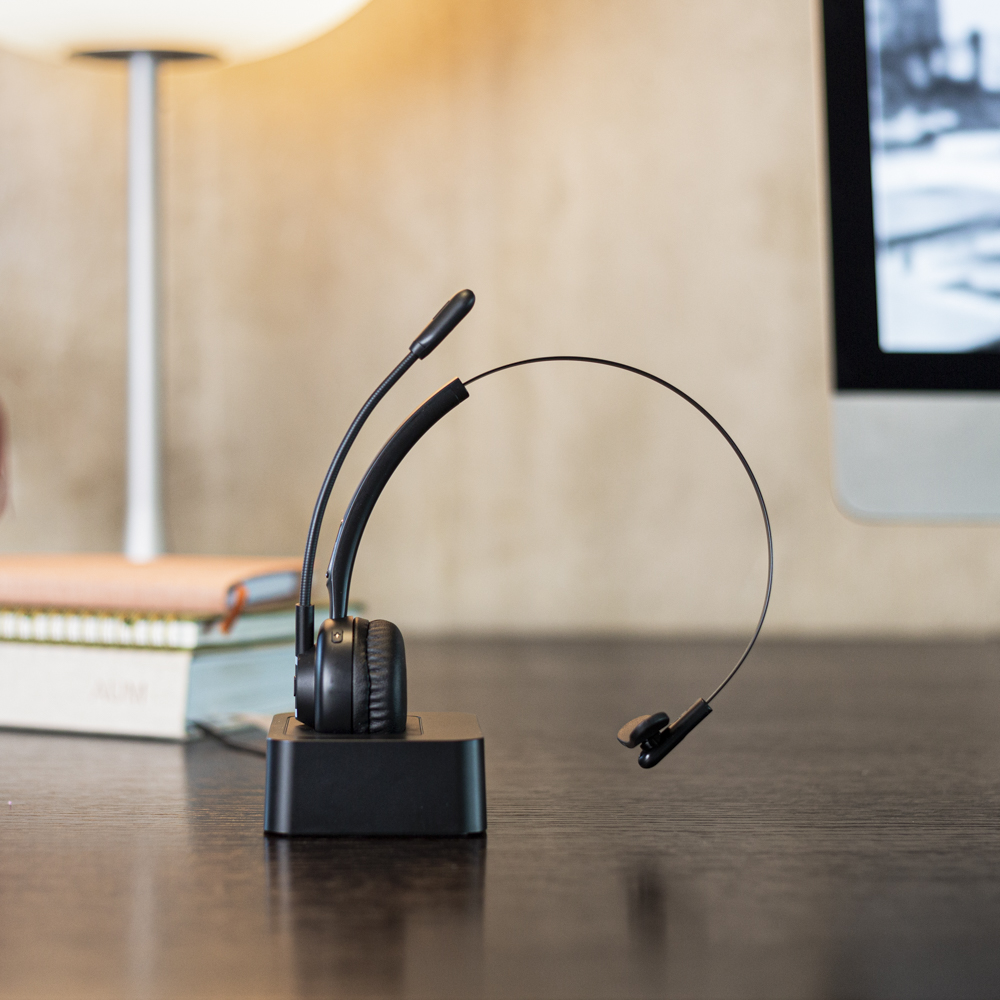 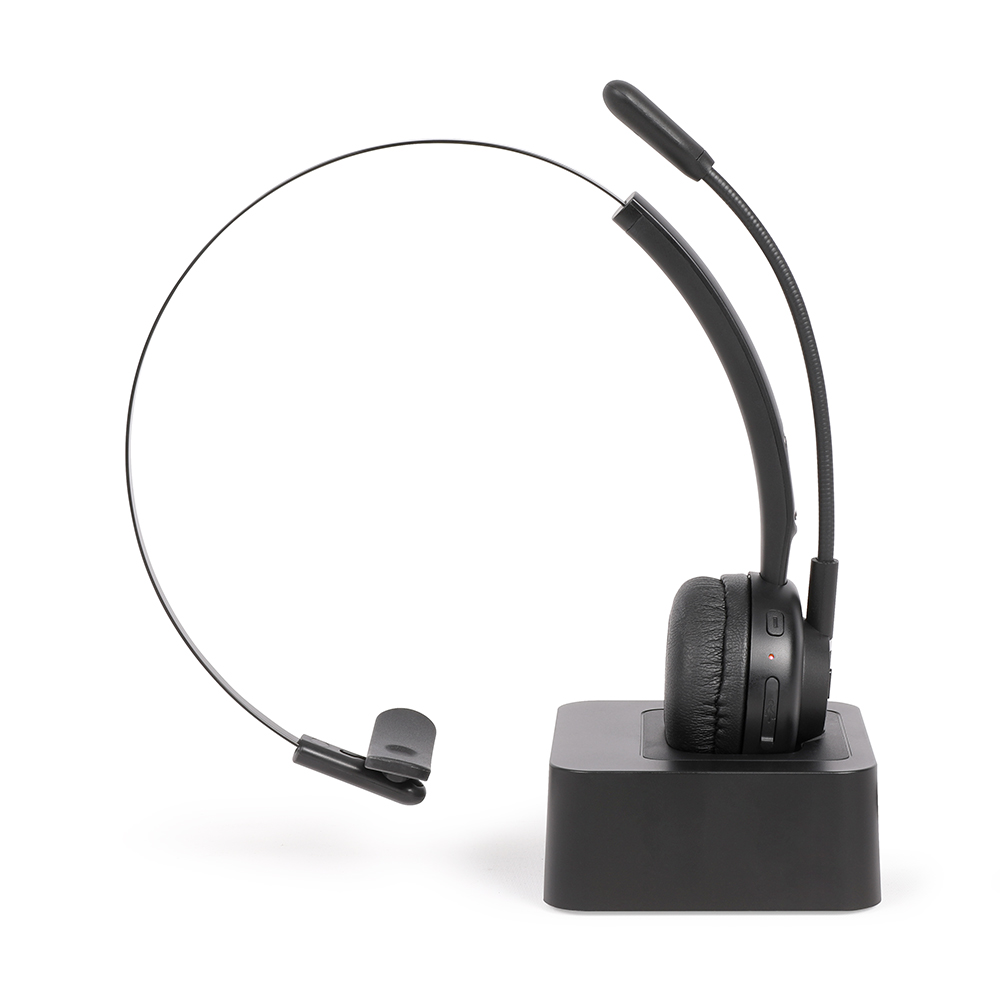 Casque compatible Bluetooth avec micro – TEC614

Stock : 1696 pcs


Base de chargement magnétique
Autonomie jusqu’à 17h en conversation
Microphone avec réduction de bruit
Permet de connecter 2 appareils simultanément
Bandeau ajustable
Micro sur perche flexible et rotative
Prix de vente conseillé : 50 €
Micro et son pour toutes vos réunions !
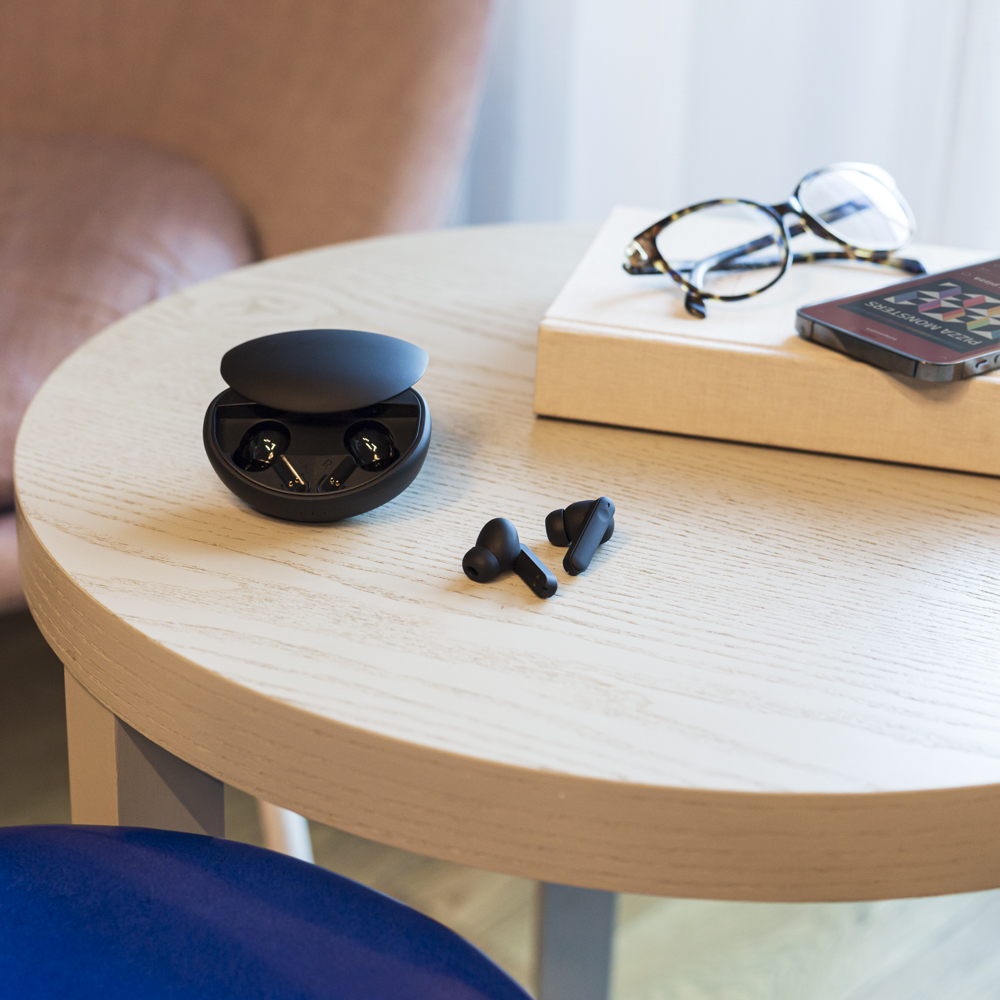 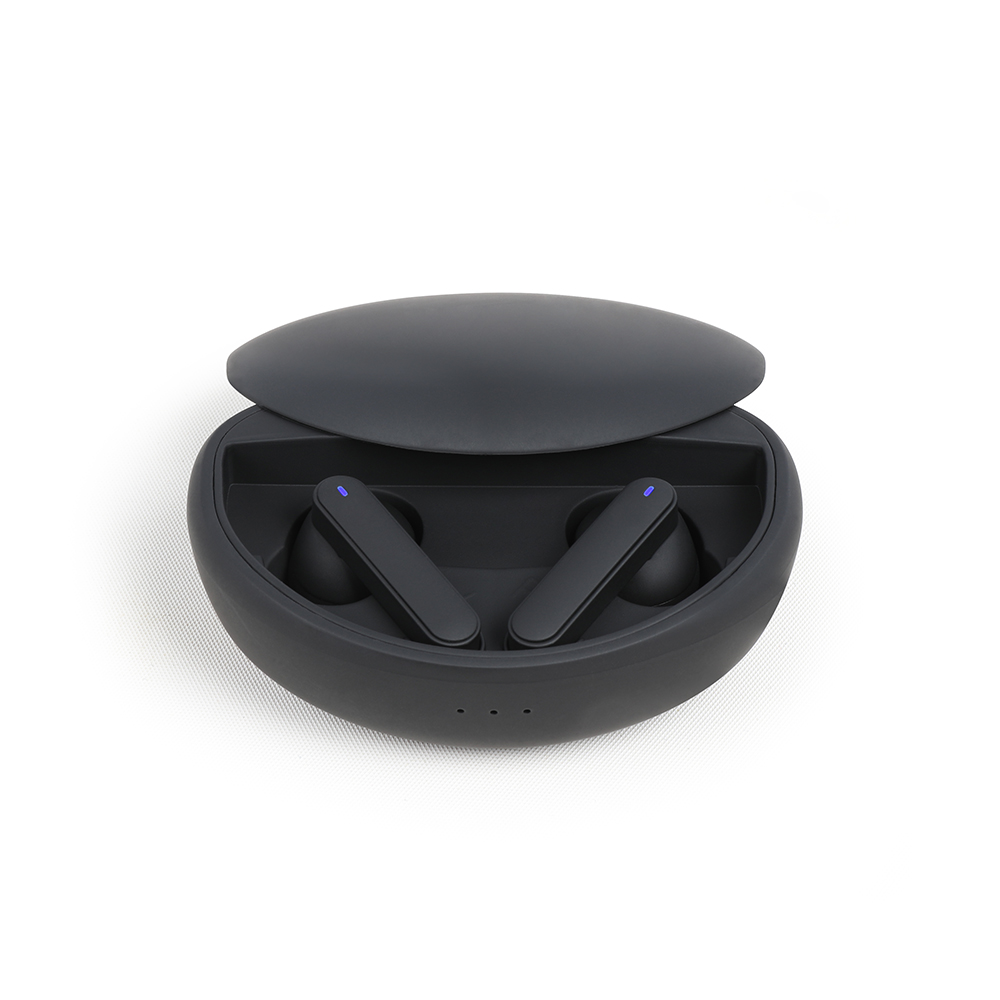 Ecouteurs compatible Bluetooth® ANC– TES243N

Stock : 2296 pcs


Fonction ANC réduction de bruit ambiant
Microphone intégré pour répondre aux appels téléphoniques en mains libres
Boitier rechargeable magnétique 500 mAh
Autonomie jusqu'à 5 heures en écoute
Portée jusqu’à 10 m
Prix de vente conseillé : 53,62 €
Pour les amoureux de la musique en déplacement !
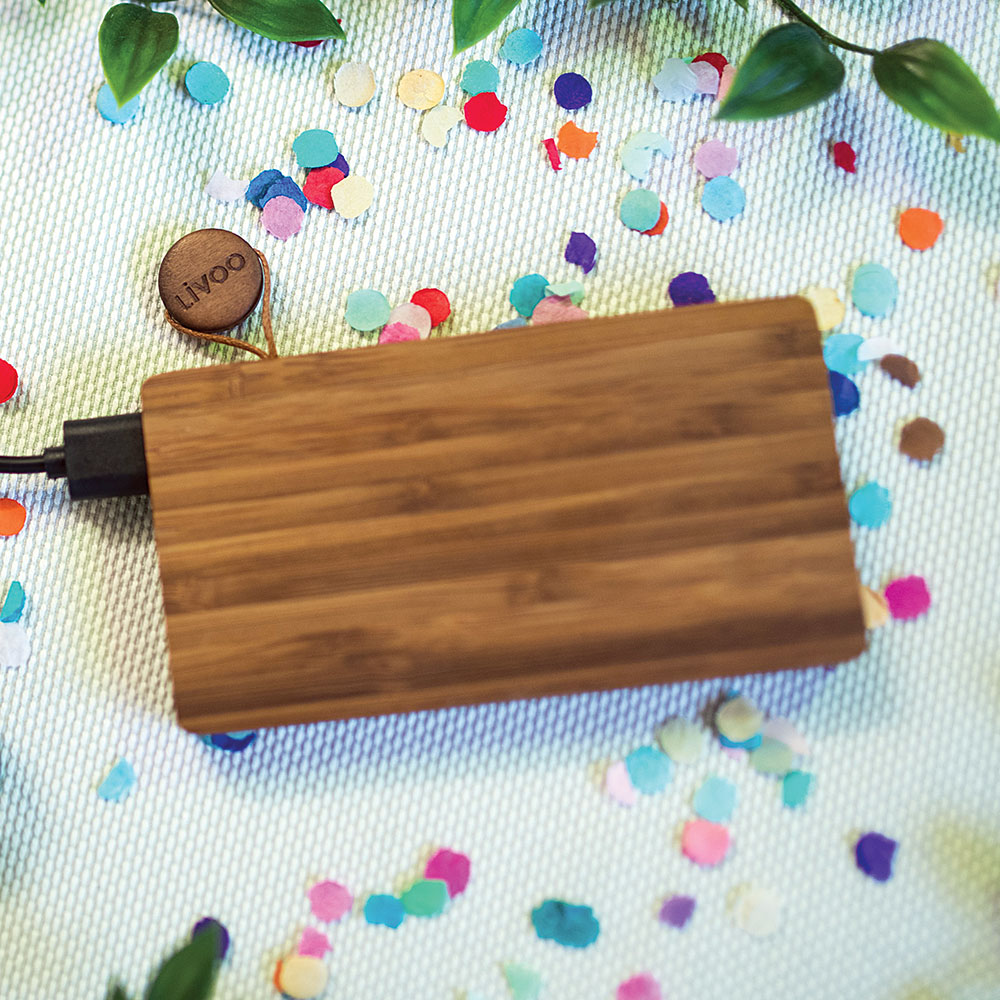 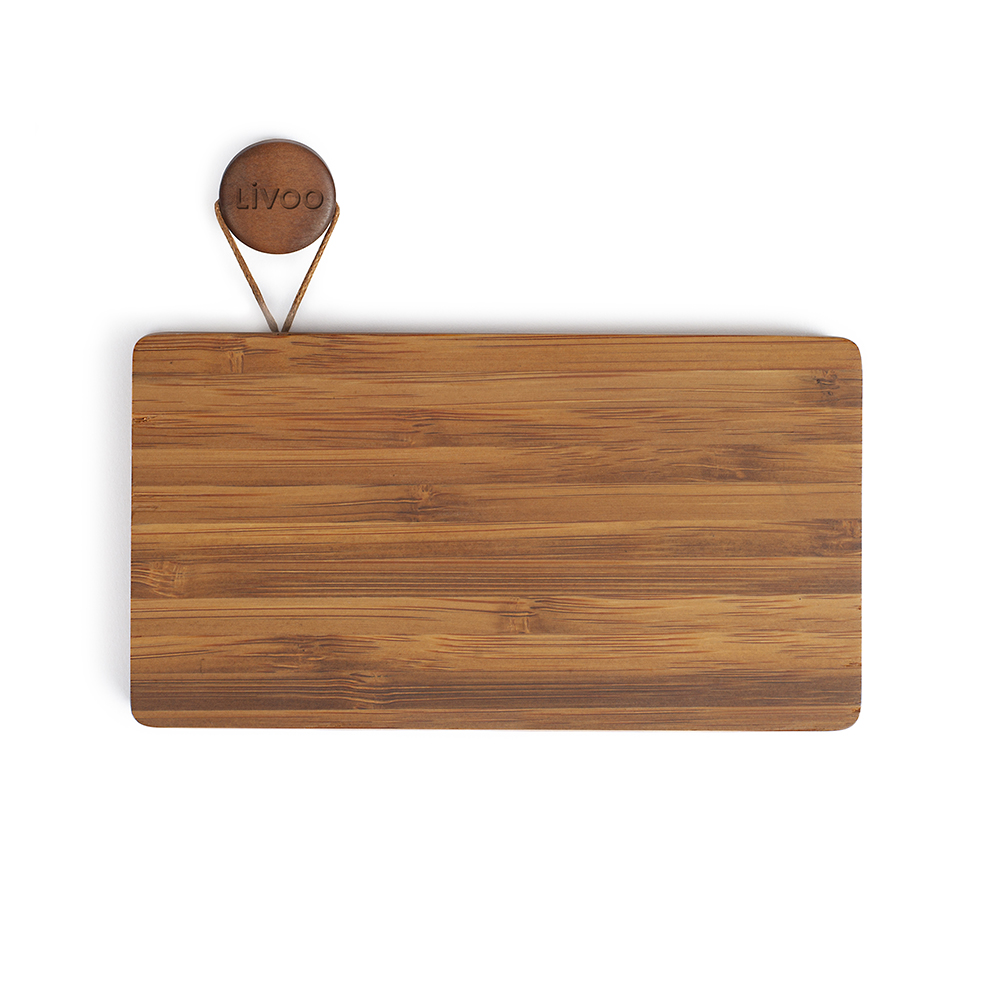 Batterie de secours en bambou– TEA236

Stock : 1046 pcs


6000 mAh
Sortie 2A
Entrée 2A
Indicateur de capacité restante par LED
Prix de vente conseillé : 19,18 €
La batterie en bambou naturel, l’accessoire essentiel !
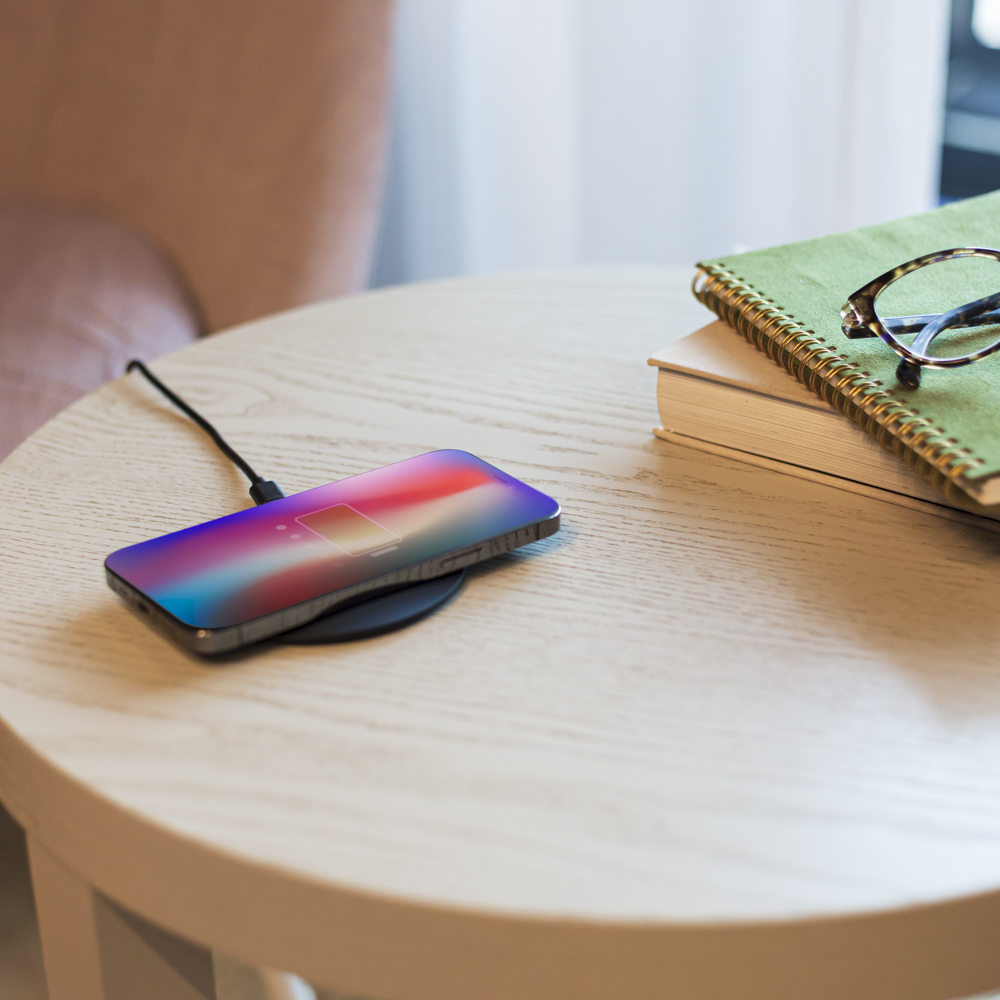 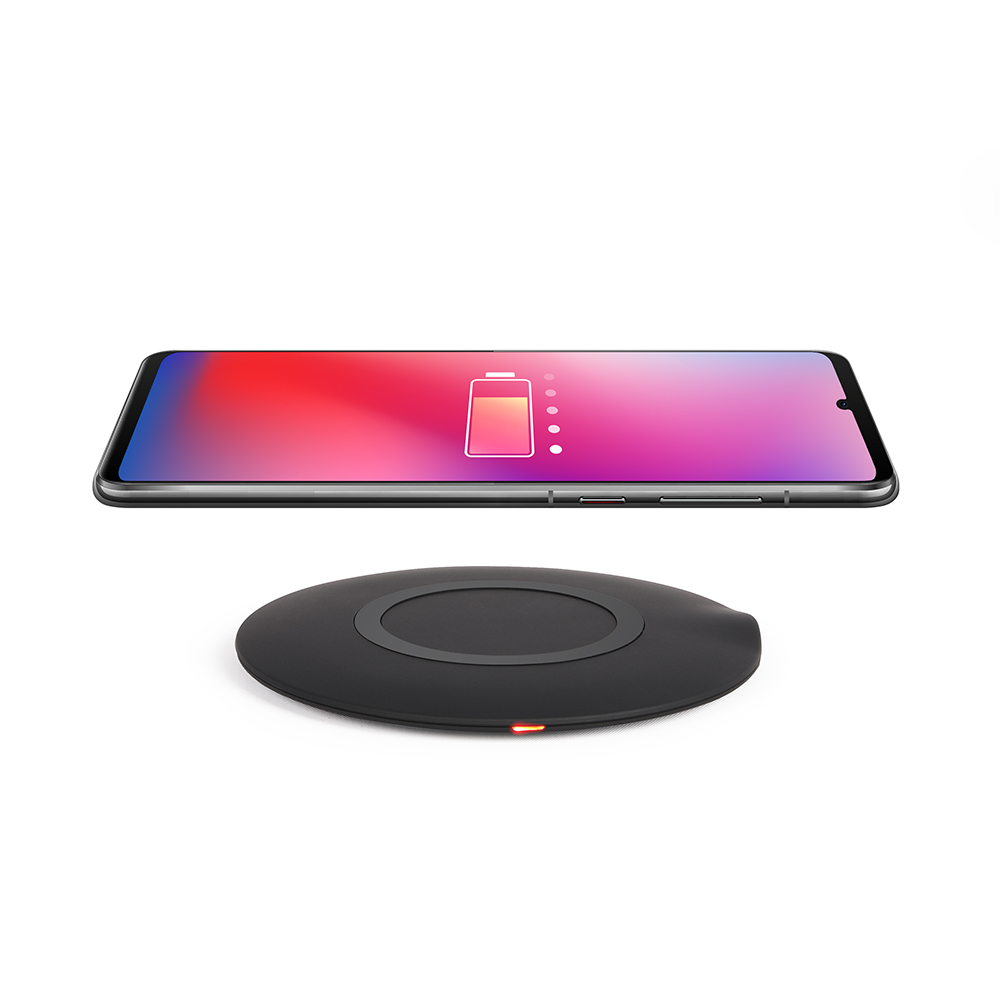 Chargeur sans fil induction fast charge – TEA268

Stock : 3752 pcs


Charge rapide jusqu’à 15W
Puissance sortie 9V/1,67A (15W) max
Câble USB-Type C inclus
Prix de vente conseillé : 13,10 €
Chargement facile avec le chargeur sans fil !
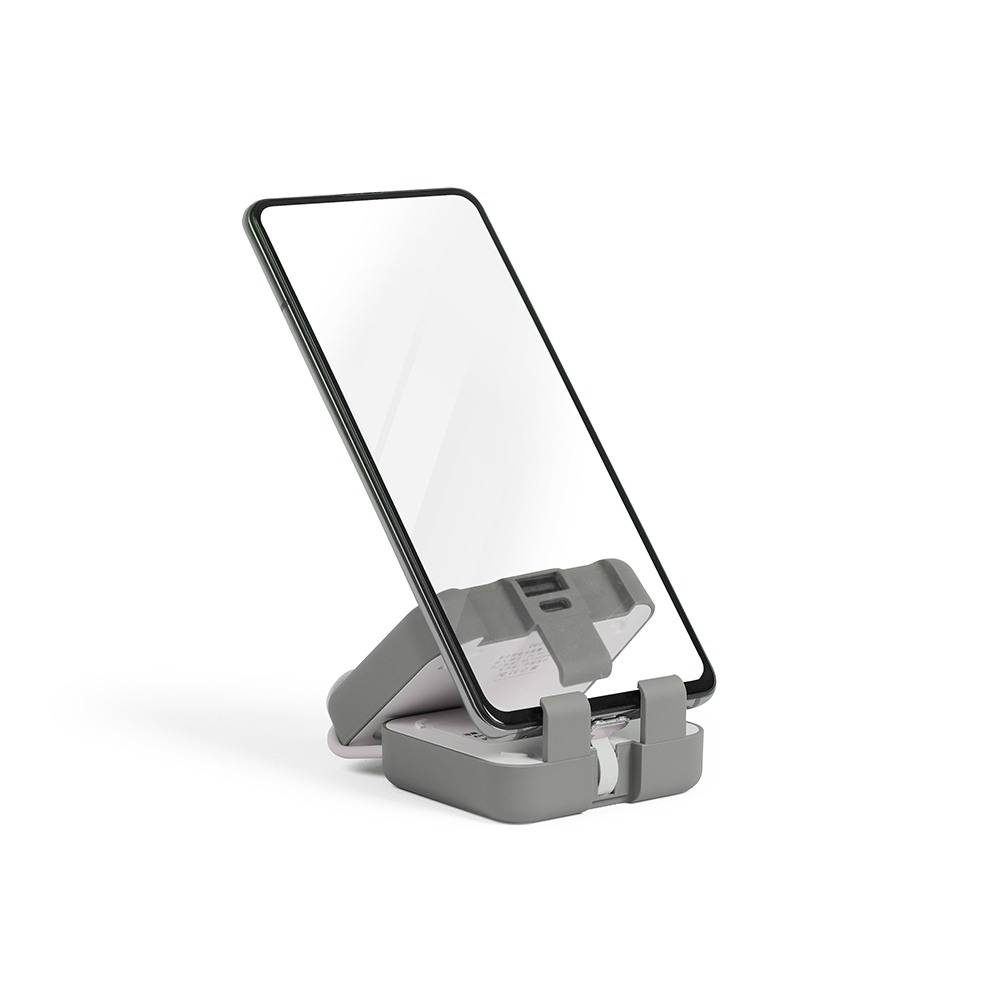 2022
Batterie de secours support téléphone– TEA288G

Stock : 
Gris : 1865 pcs
Kaki : 1988 pcs


4000 mAh
Entrée Type C 5V 2A
Sorties USB 5V 2A
Câble Type C intégré
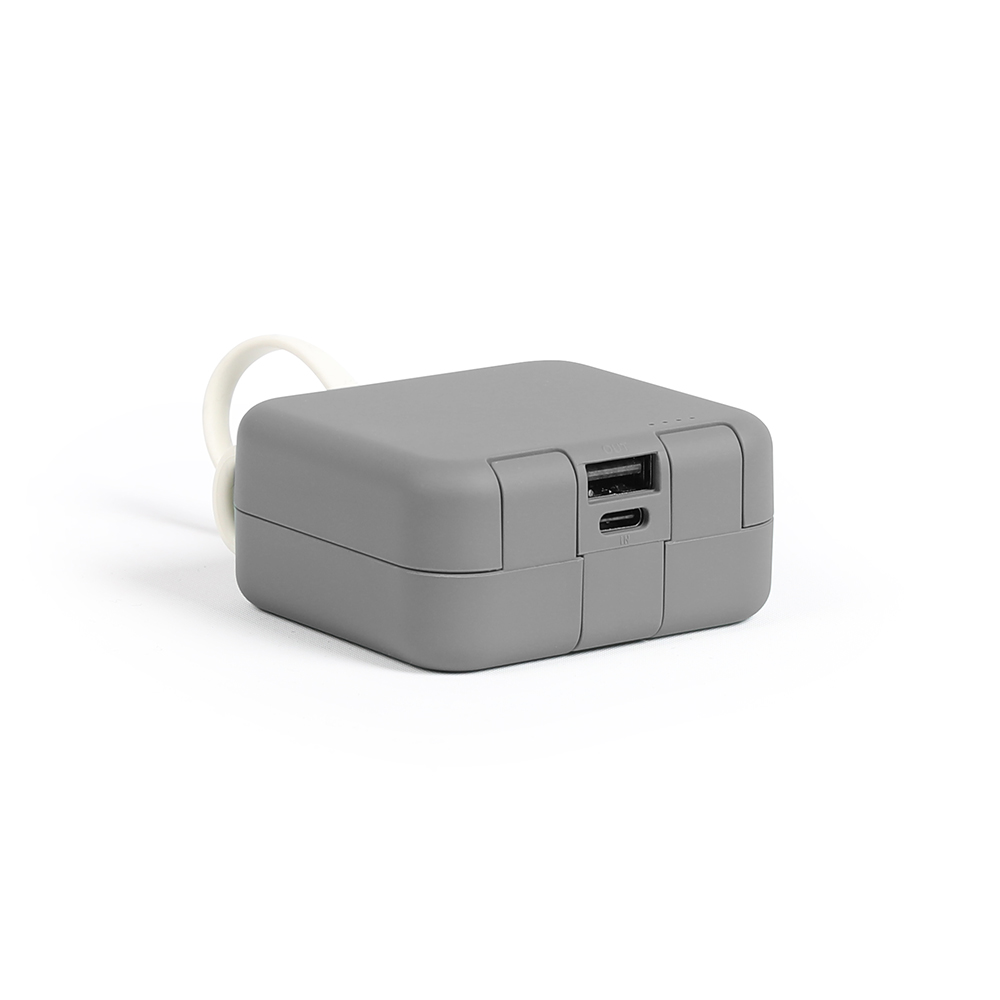 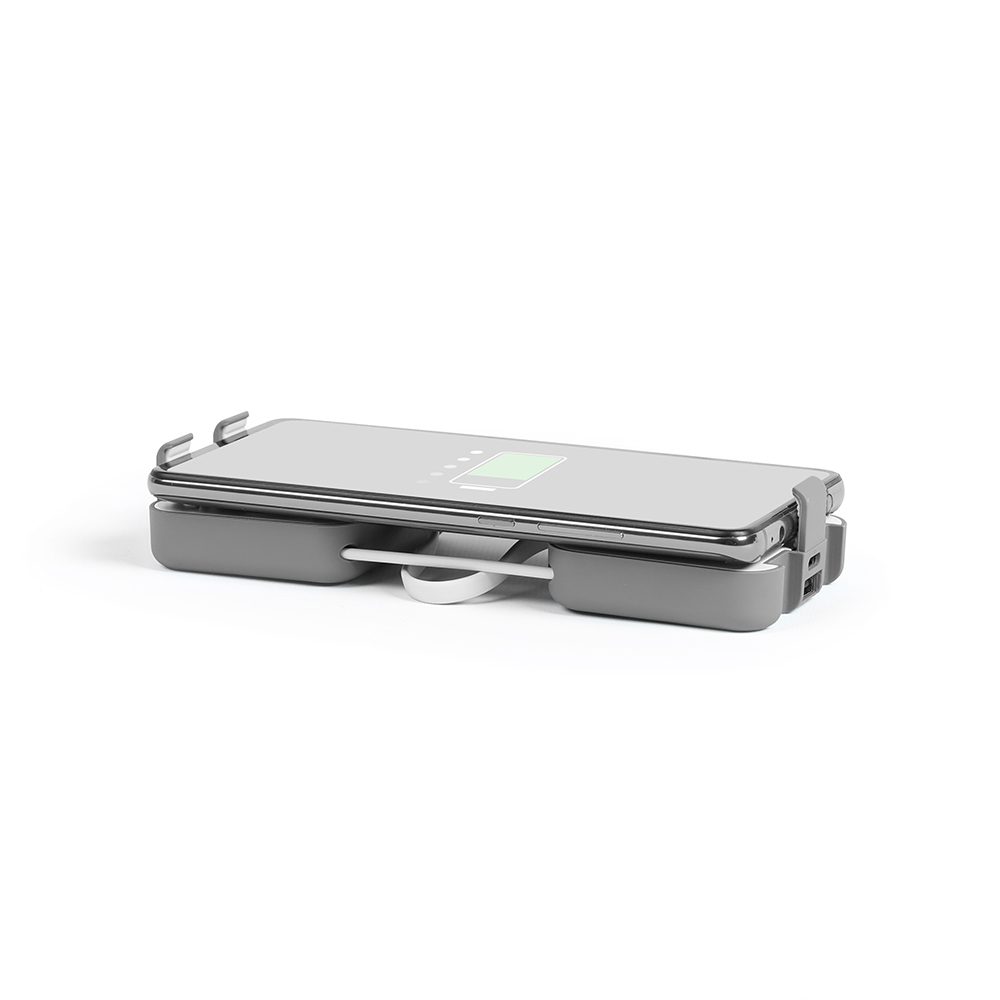 Prix de vente conseillé : 18,30 €
Rechargez et continuez vos activités !
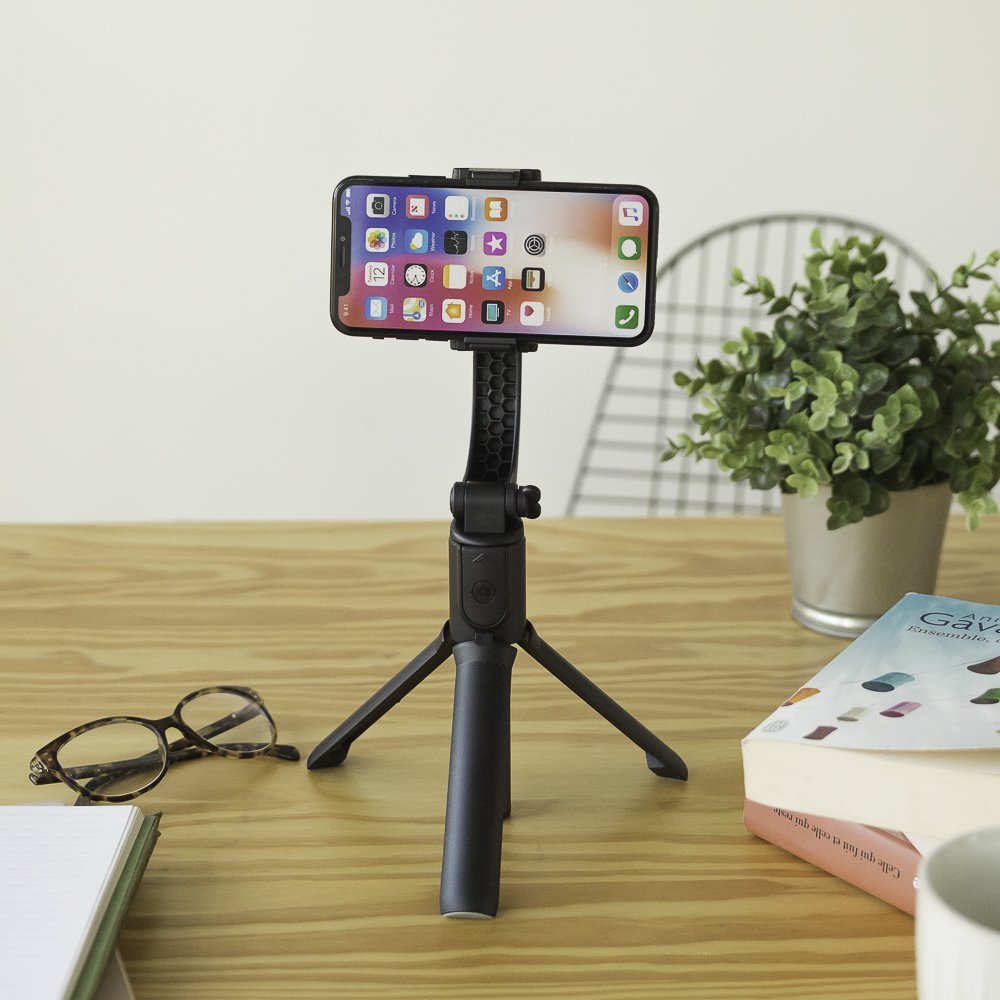 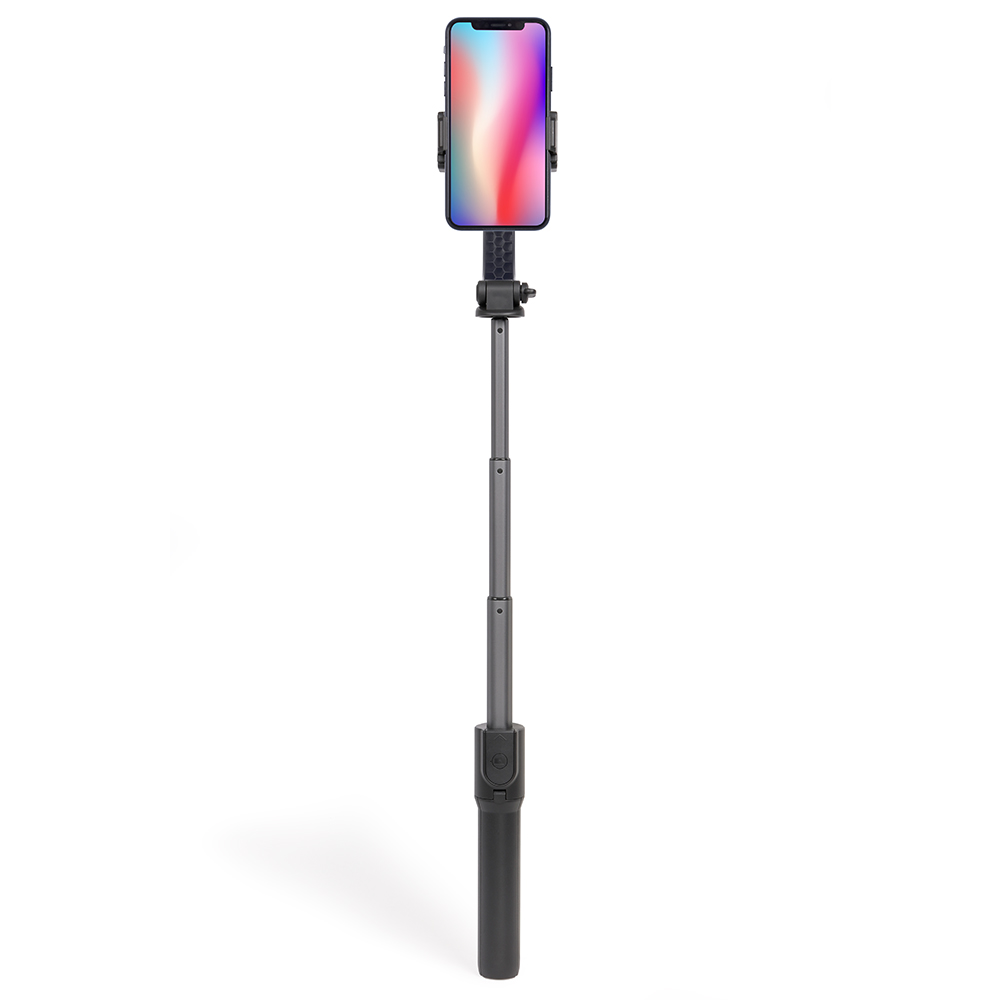 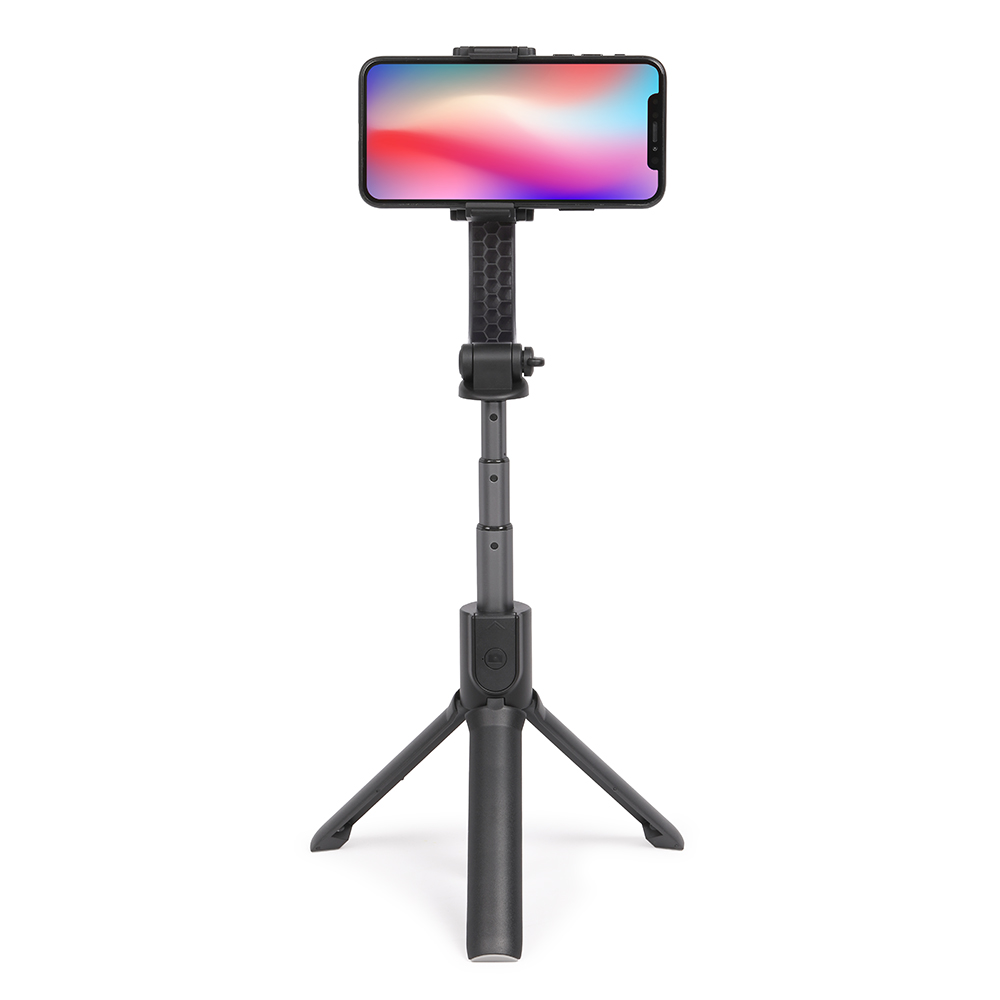 Perche à selfie stabilisateur– TEA260

Stock : 2268 pcs


Perche à selfie extensible jusqu’à 58 cm
Télécommande déclencheur compatible Bluetooth
Stabilisateur motorisé réglable à la vertical ou horizontal
Rotation à 90°
Batterie rechargeable
Autonomie jusqu’à 2-3 heures
Prix de vente conseillé : 44,40 €
L’accessoire indispensable pour réaliser vos vidéos et photos incroyables !
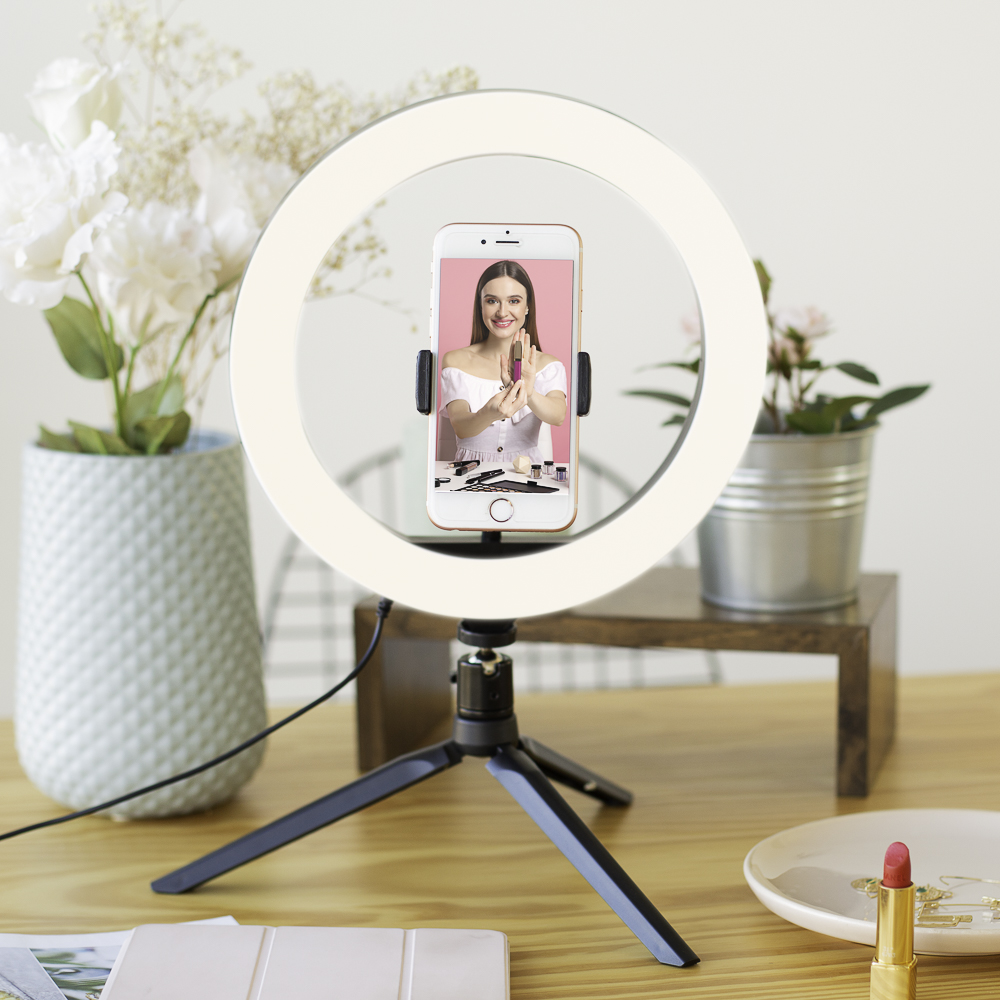 Ring light avec trépied – TEA261

Stock : 5860 pcs


Anneau lumineux de 25,5 cm
Télécommande USB de contrôle de 2 mètres de long
Lumière annulaire de 120 LED
3 modes d’éclairage, chaud, doux et blanc (2800-7200k)
10 intensités lumineuses réglables (1800 LM max)
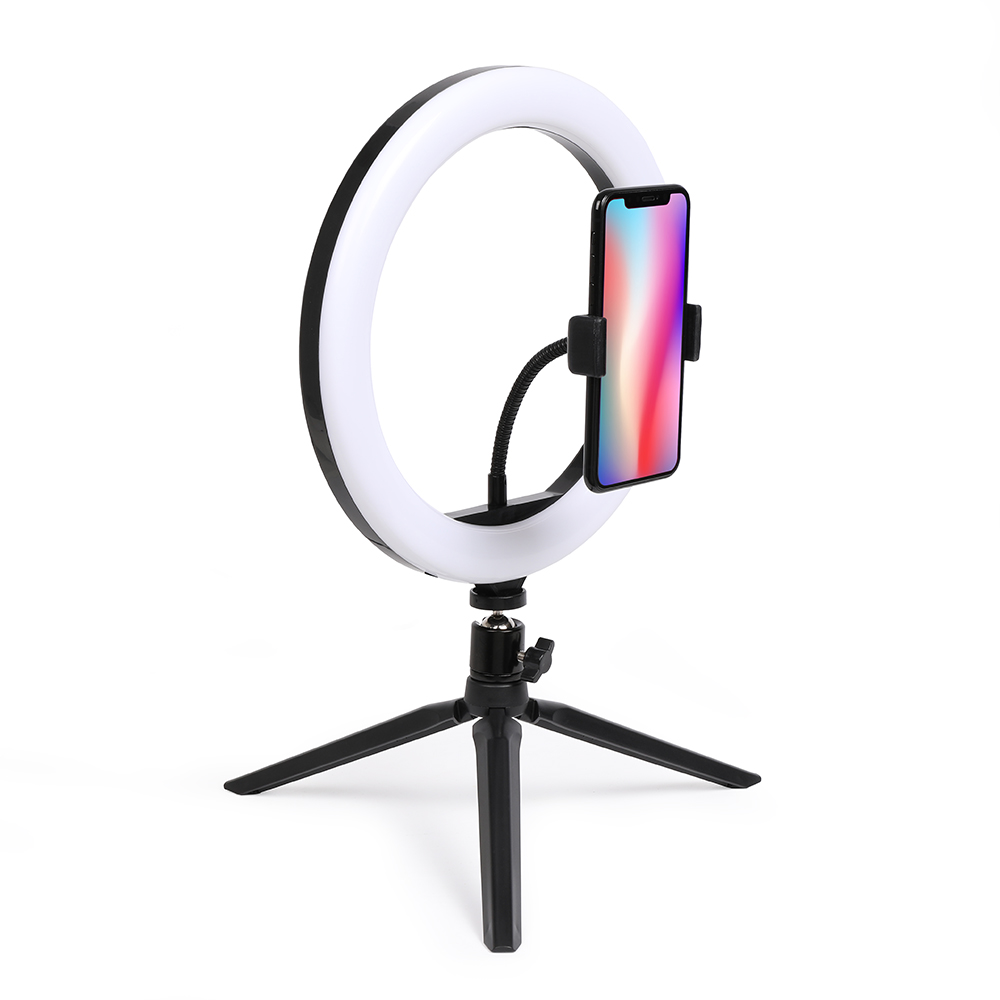 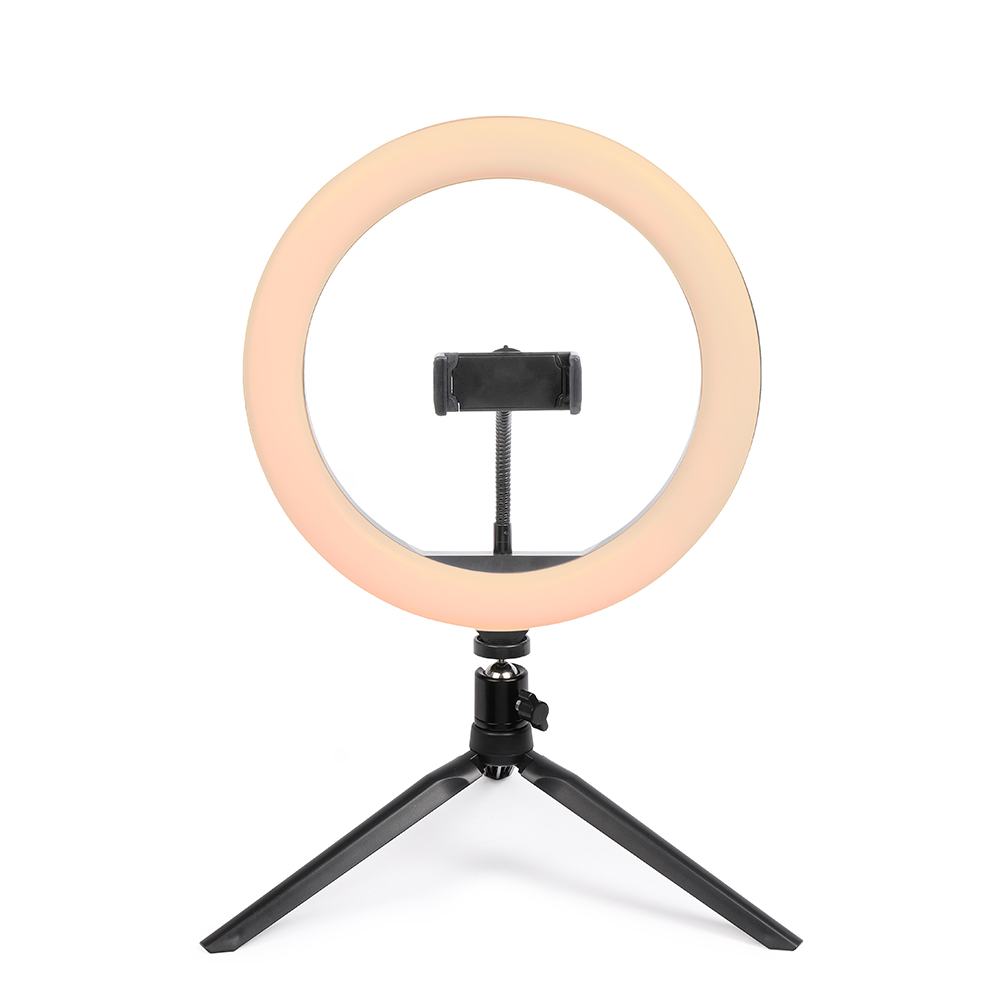 Prix de vente conseillé : 17,80 €
Une luminosité incroyable pour faire des vidéos remarquables!
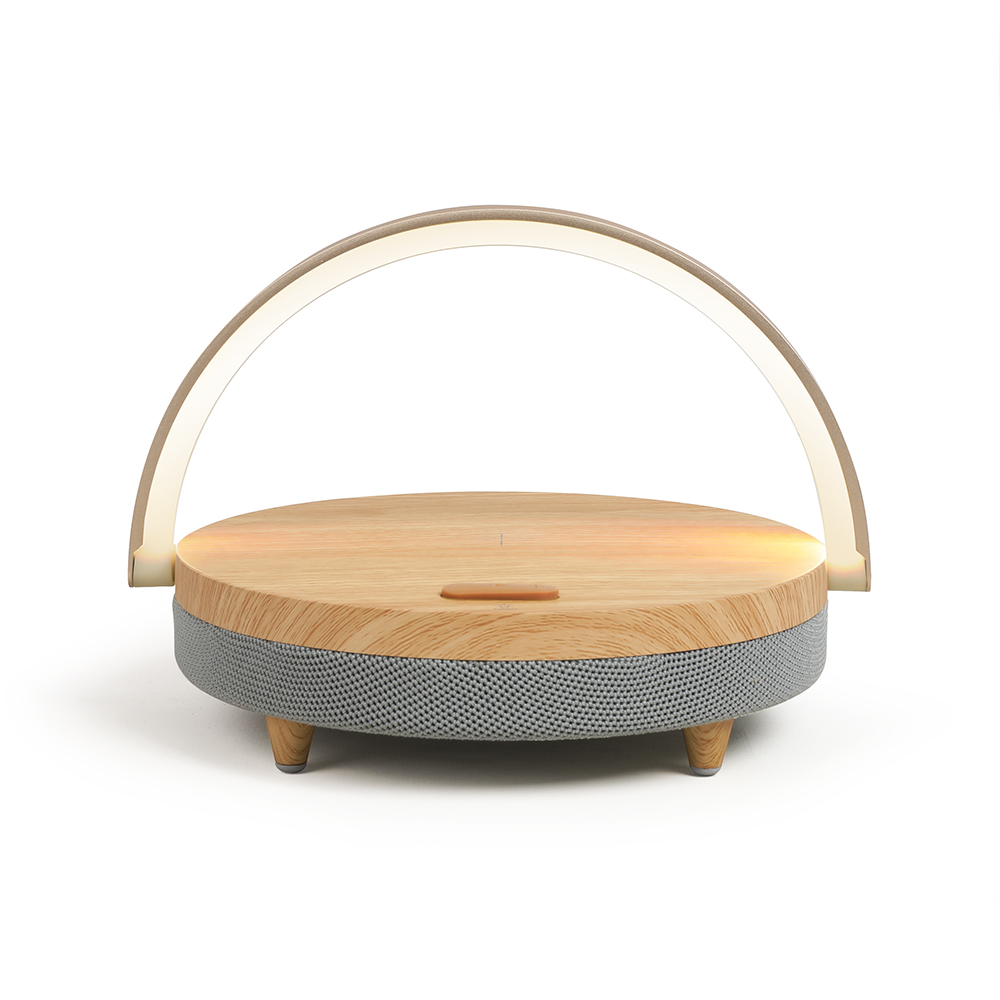 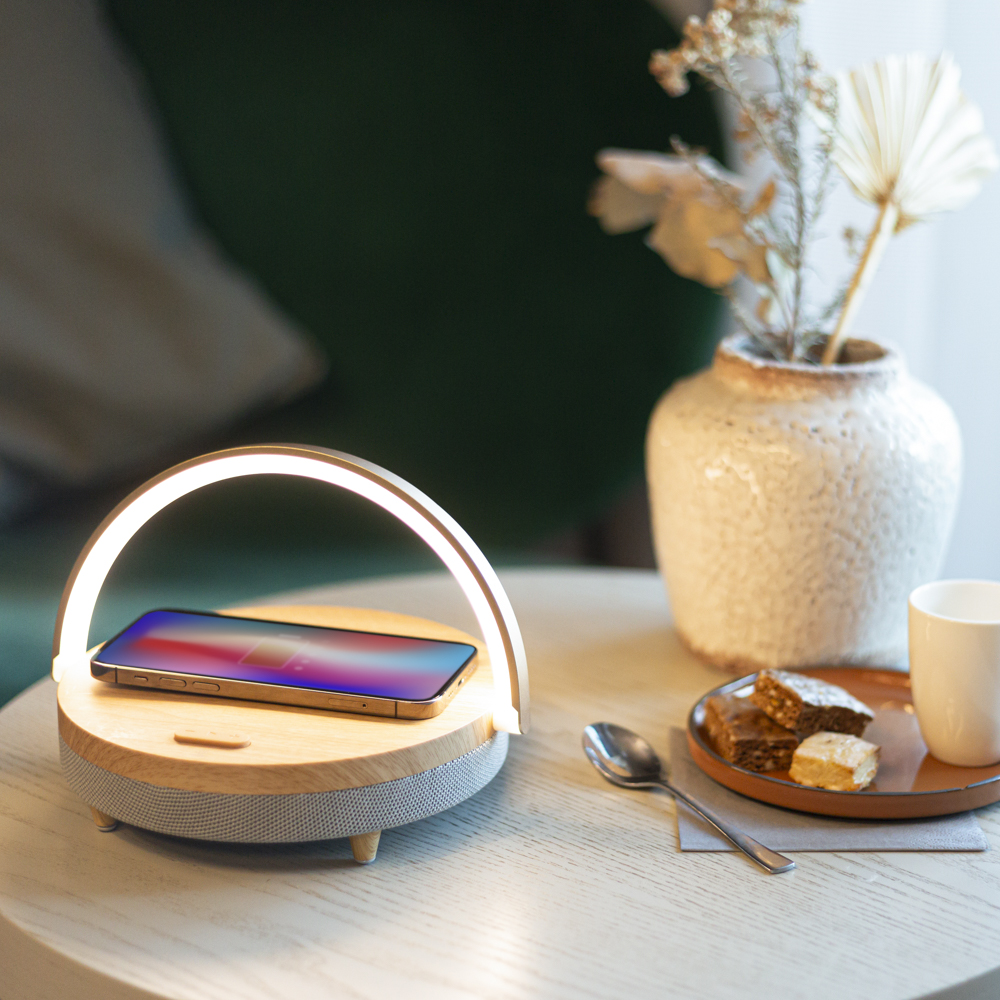 2022
Enceinte LED chargeur induction rapide –
TES242

Stock : 3160 pcs


Lampe de chevet tactile
Station de chargement sans fil induction fast charge 10W
Haut-parleur 5W
Autonomie jusqu’à 4 heures en écoute
3 modes d’éclairage : lumière naturelle, blanche ou jaune
Arceau lumineux pivotant
Alimentation par câble USB inclus
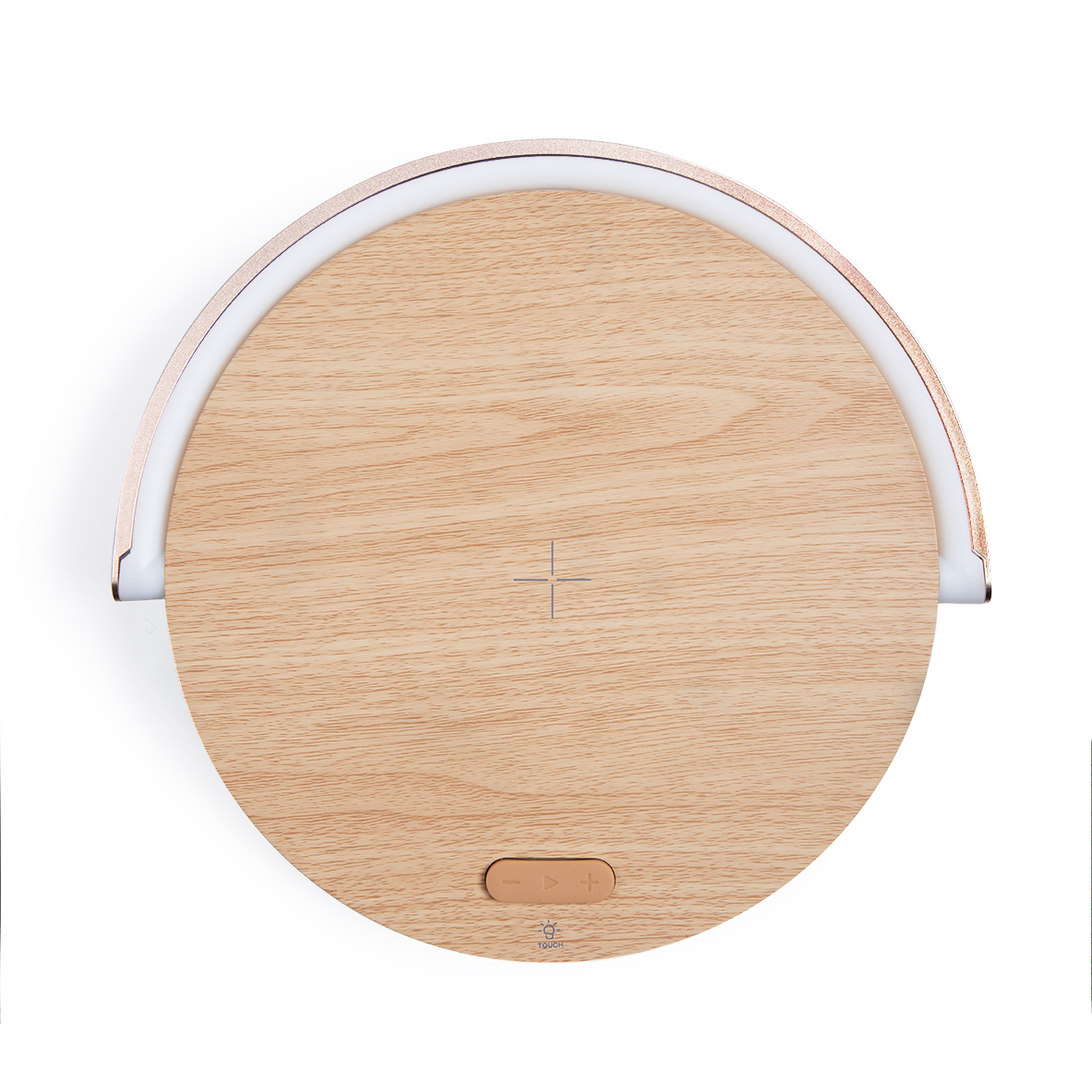 Prix de vente conseillé : 45,98 €
Eclaire, charge et enjaille !
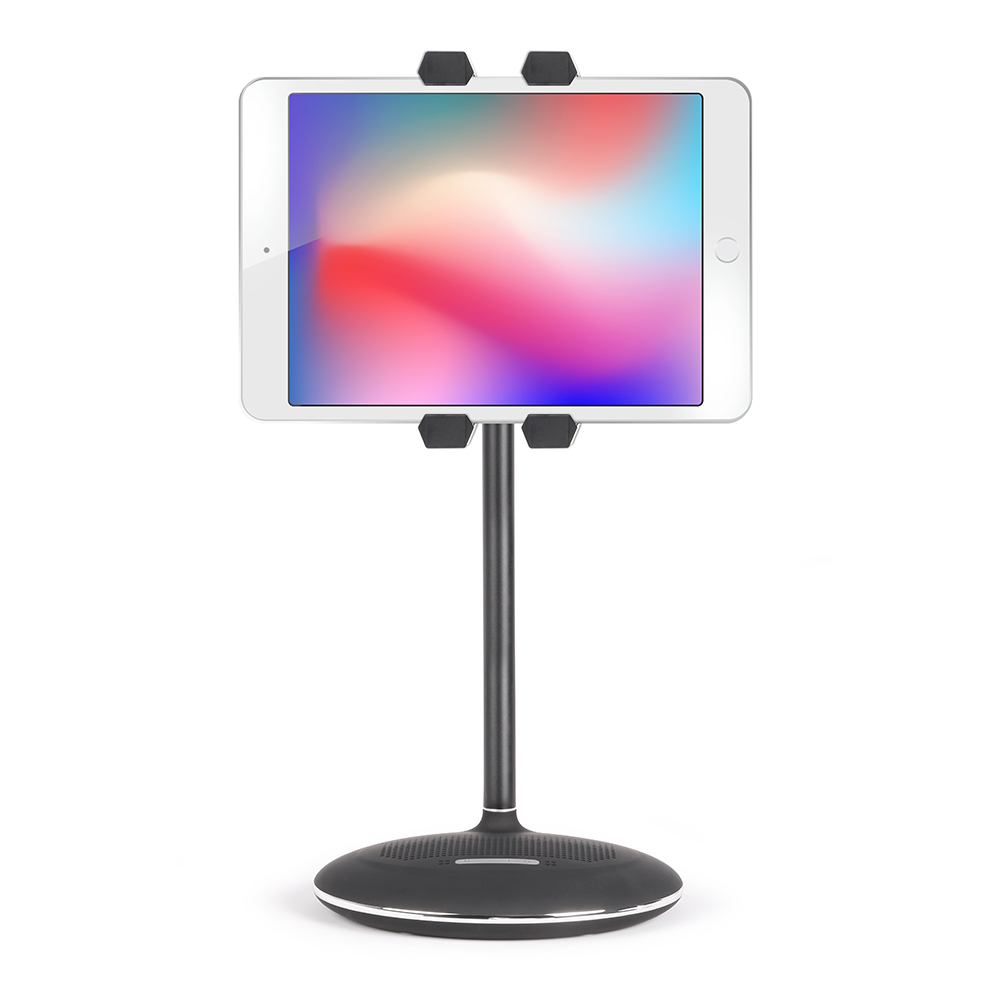 Support tablette smartphone + haut-parleur – TES239

Stock : 2574 pcs


Compatible Bluetooth
Compatible tout appareil de 13 à 21 cm
Hauteur 36 cm
Support rotatif 360°
Haut-parleur 5W
Microphone intégré
Prix de vente conseillé : 35,56 €
Être équipé en conséquence pour les visioconférences !
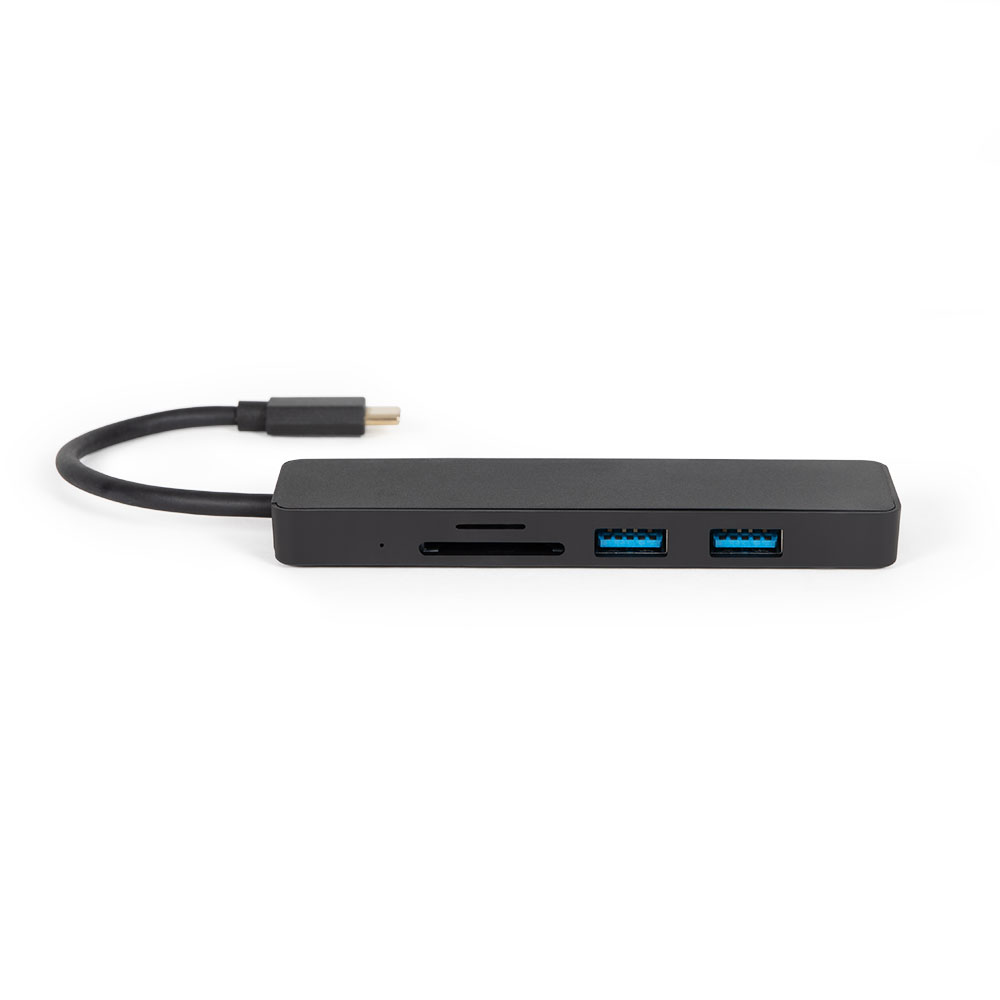 Hub USB C 5 en 1 – TEA294

Stock : 986 pcs


Adaptateur USB C
1 port HDMI 4 K x 30 Hz – 1080 P x 60 Hz
1 port USB 3.0, chargement et transfert rapide des données
1 port USB 2.0, chargement et transfert des données
2 lecteurs de carte SDXC et Micro SD
Longueur du câble 15 cm
Plug & Play
Prix de vente conseillé : 24,02 €
Un hub 5 en 1, pour combler tous vos besoins !
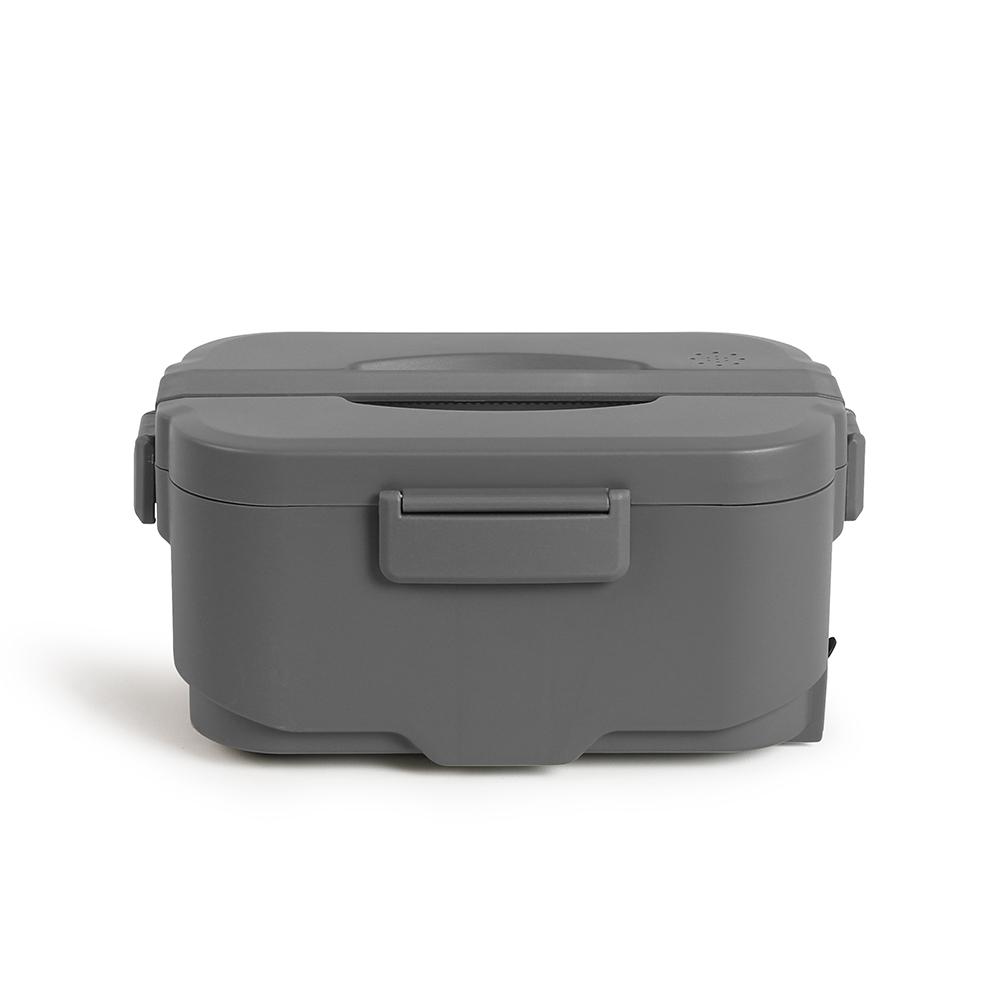 2022
Lunch box électrique– MEN396G

Stock :
Gris : 3489 pcs 
Kaki : 1310 pcs


Maintient au chaud et réchauffe les repas en 45 minutes
2 compartiments plastique et acier inoxydable (410ml + 1800 ml)
2 cordons d’alimentation prise secteur et adaptateur allume cigare détachables
1 cuillère et 1 fourchette incluses
Prix de vente conseillé : 42,34 €
Mangez chaud dans votre auto ou au bureau !
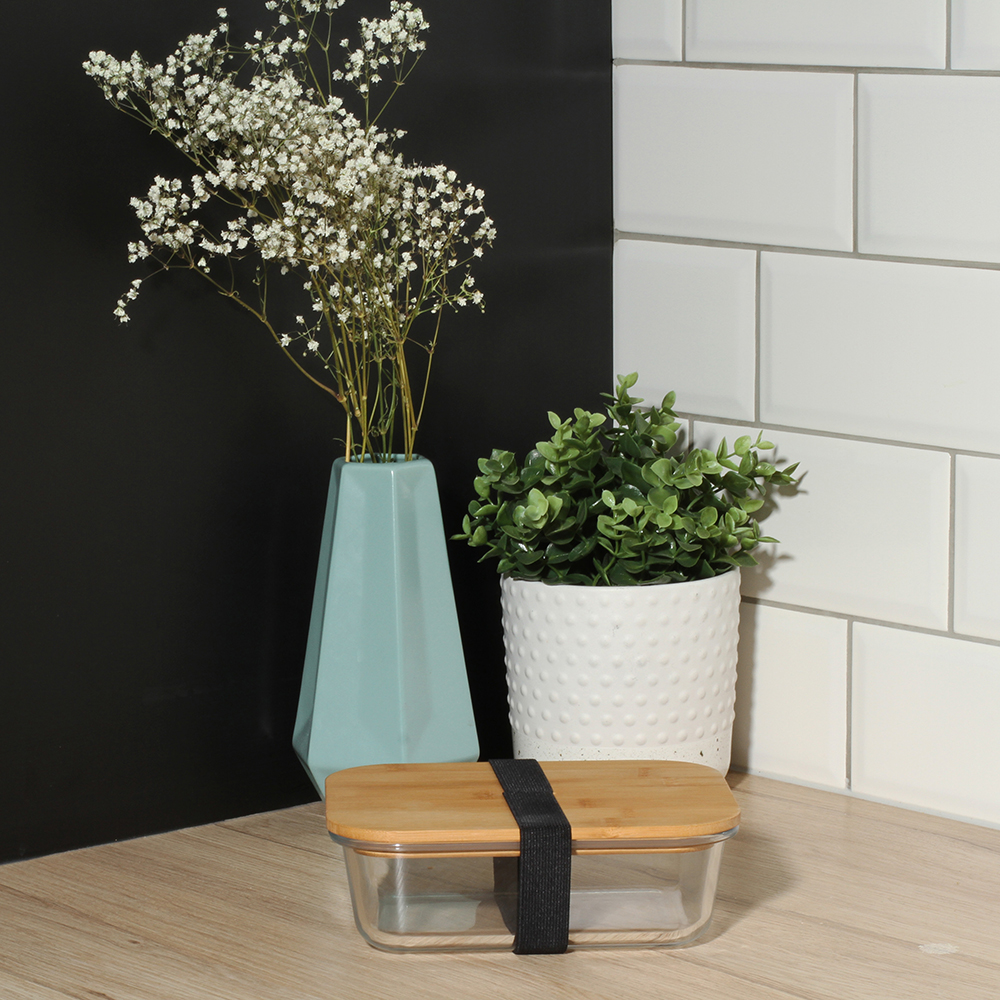 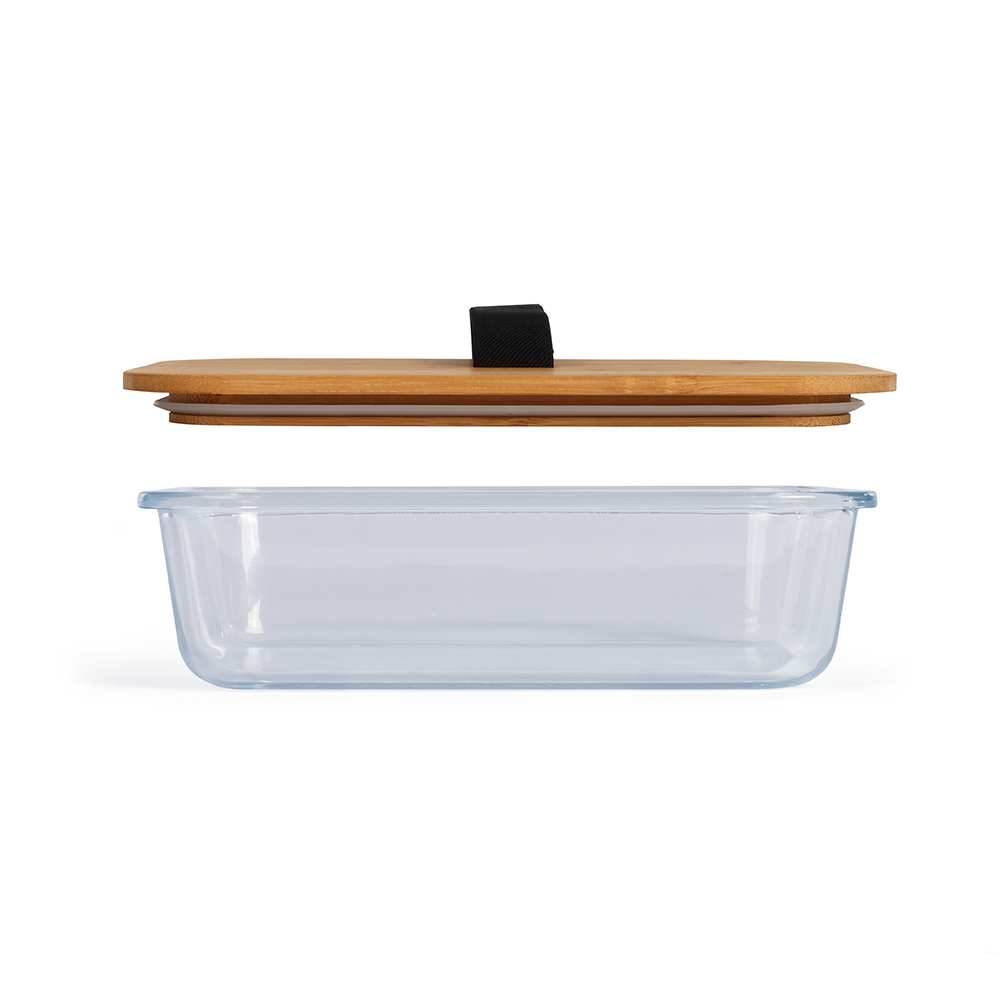 Lunch box – MEN385L

Stock : 
Taille L : 5200 pcs
Taille M : 4379 pcs


Taille L : capacité 1040 ml (Taille M : capacité : 630 ml)
Couvercle hermétique
Récipient en verre borosilicate / couvercle en bambou
Elastique intégré
Prix de vente conseillé : 11,30 €
Une lunch box en verre pour emporter des repas d’enfer !
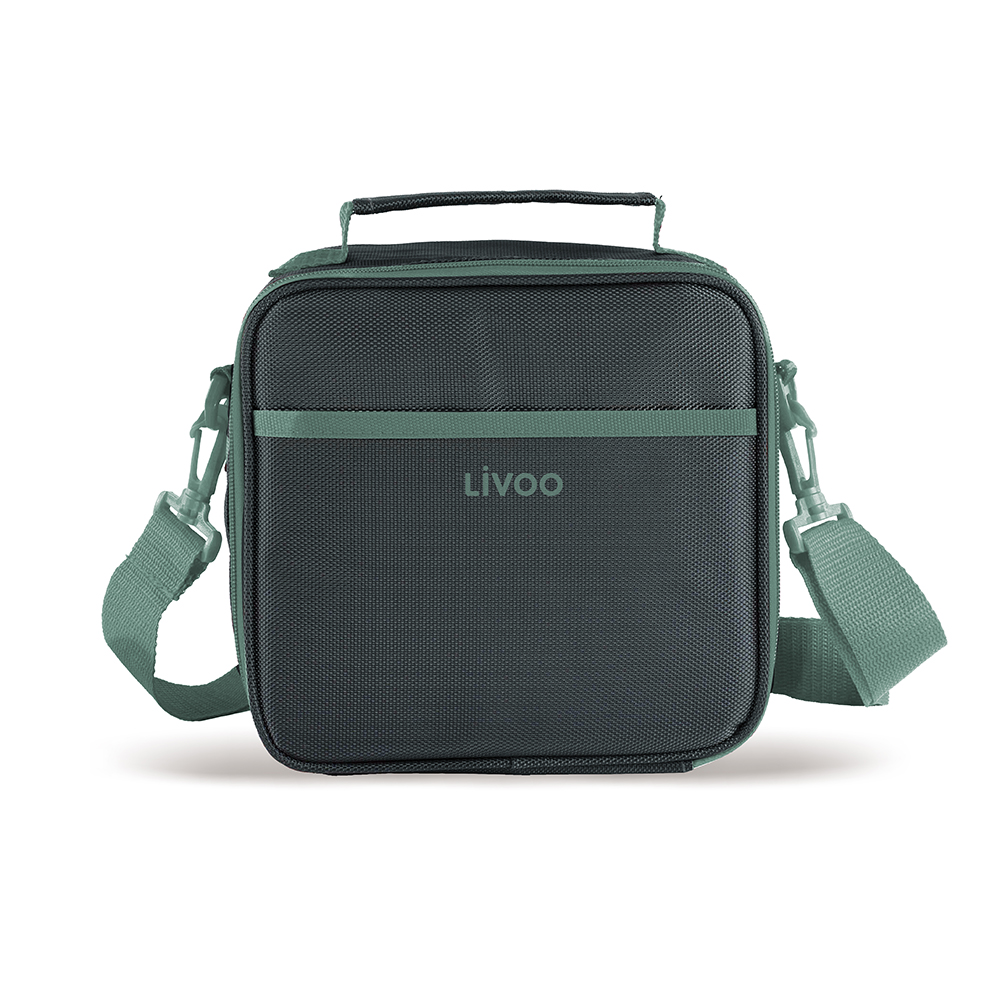 Set sacoche lunch box – SEP126V

Stock : 
Vert : arrivage fin avril
Rouge : arrivage fin avril


Sacoche isotherme
3 boites alimentaires hermétiques de 580 ml
Conserve jusqu’à 6 heures au frais
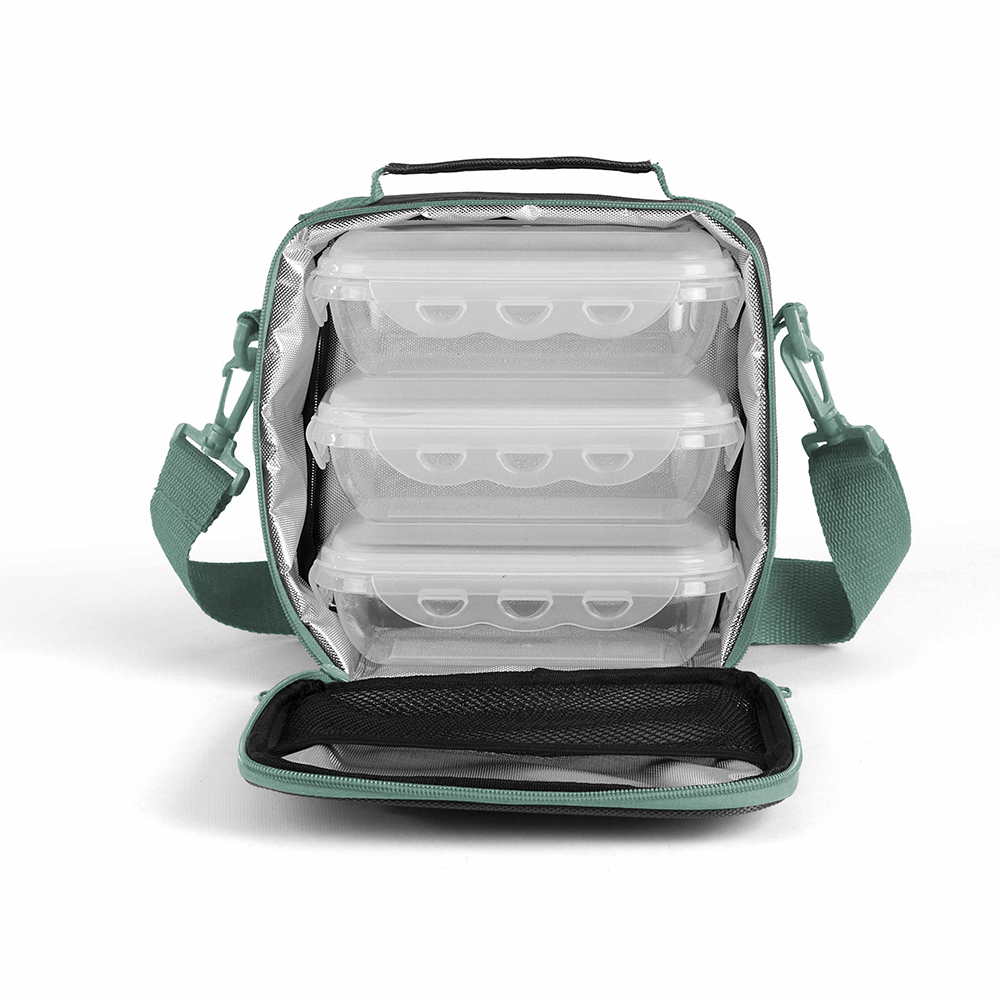 Prix de vente conseillé : 17,50 €
Transportez vos repas en toute sérénité et gardez vos aliments au frais !
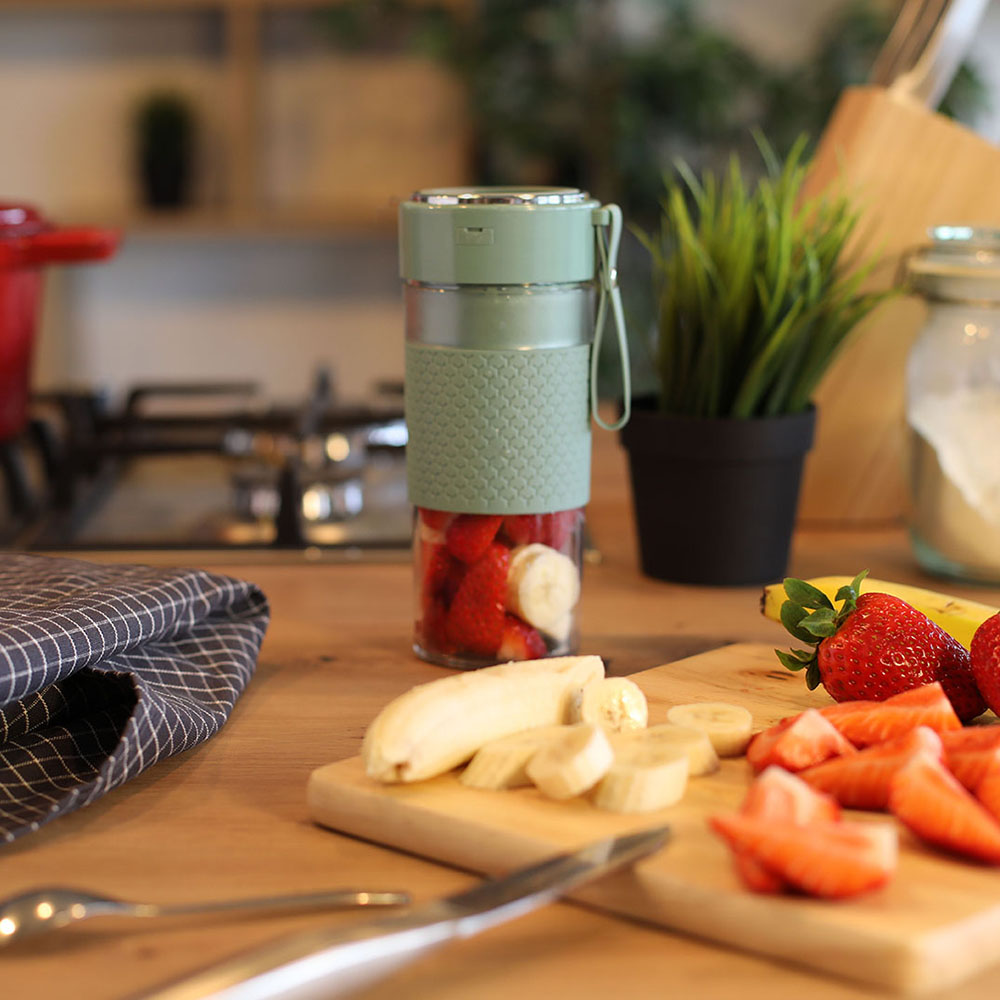 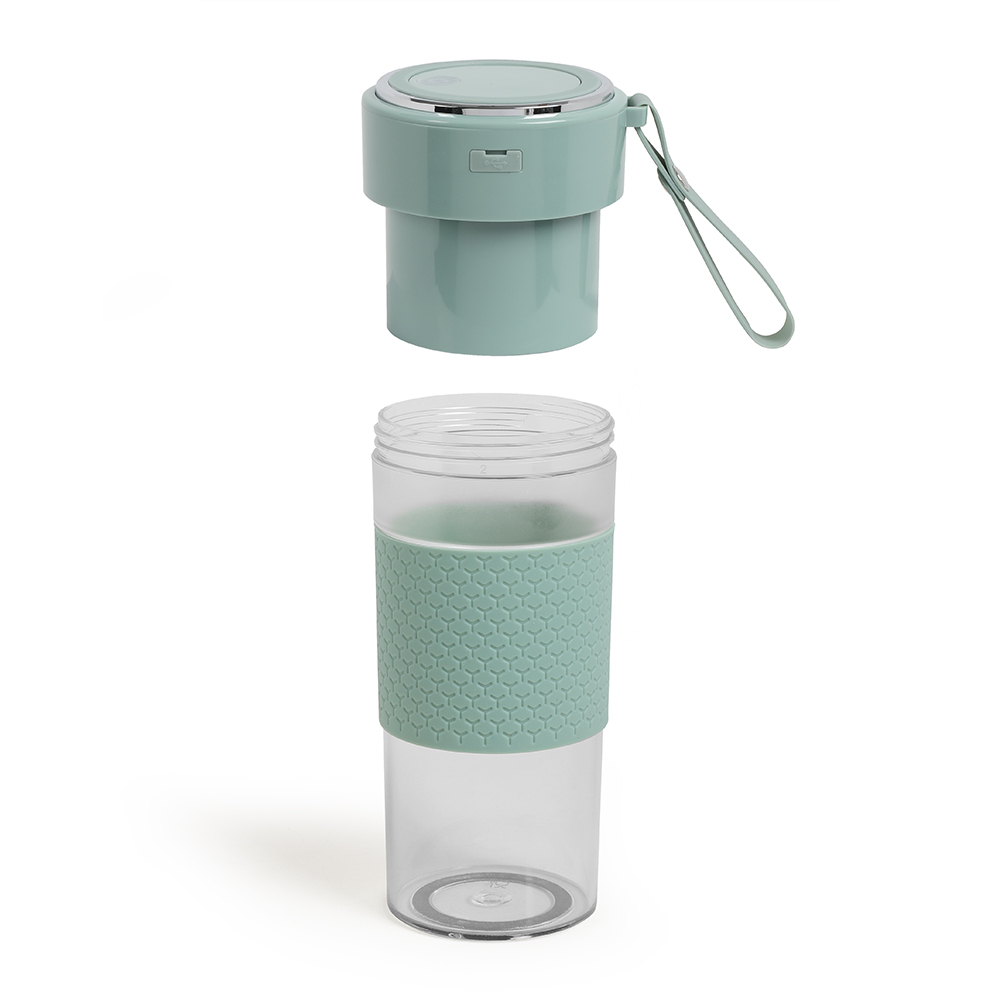 2022
Blender portable – DOP221S

Stock : 
Vert : 4254 pcs
Gris : 1856 pcs


Permet de mixer jus de fruits, smoothies, milkshakes
300 ml
Couteau 4 lames en acier inoxydable
Batterie 1400 mAh rechargeable
Prix de vente conseillé : 21,54 €
Emportez et mixez, un smoothie vitaminé !
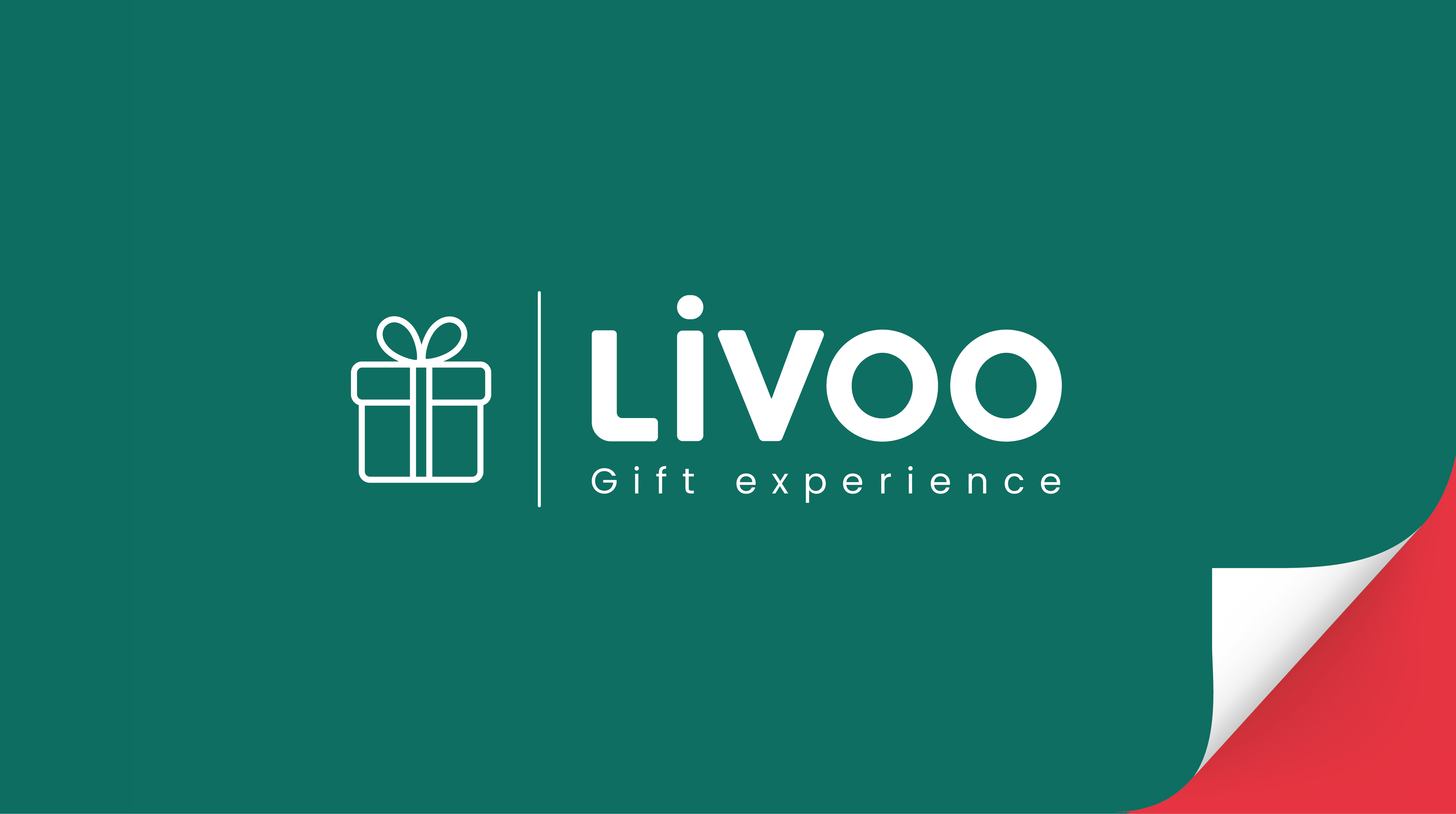 merci